Properties of Numbers
Properties of Numbers
May 2017
1H Q2
Nov 2017
1H Q1
Edexcel
June 2018
2H Q2
AQA
SAM
3H Q6
June 2018
3H Q10
OCR
May 2019
1H Q3
June 2019
2H Q17
Prime factors/ HCF/ LCM
Properties of Numbers
Properties of Numbers
May 2017
1H Q5
June 2018
3H Q5
SAM
2H Q9
Edexcel
June 2017
2H Q13
Nov 2018
2H Q17
AQA
SAM
2H Q18
Nov 2017
3H Q6
1 Marker
Nov 2018
3H Q4
OCR
SAM
3H Q12
Nov 2017
3H Q15
Nov 2018
3H Q7
Nov 2017
3H Q26
Prime factors/ HCF/ LCM
Properties of Numbers
Properties of Numbers
May 2017
1H Q3
SAM
1H Q11
Nov 2017
2H Q3
Edexcel
SAM
2H Q7
AQA
Nov 2017
3H Q2
SAM
2H Q16
May 2018
1H Q3
OCR
SAM
3H Q3
Nov 2018
1H Q8
Prime factors/ HCF/ LCM
SAM 3H Q6
Properties of Numbers
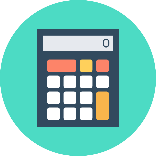 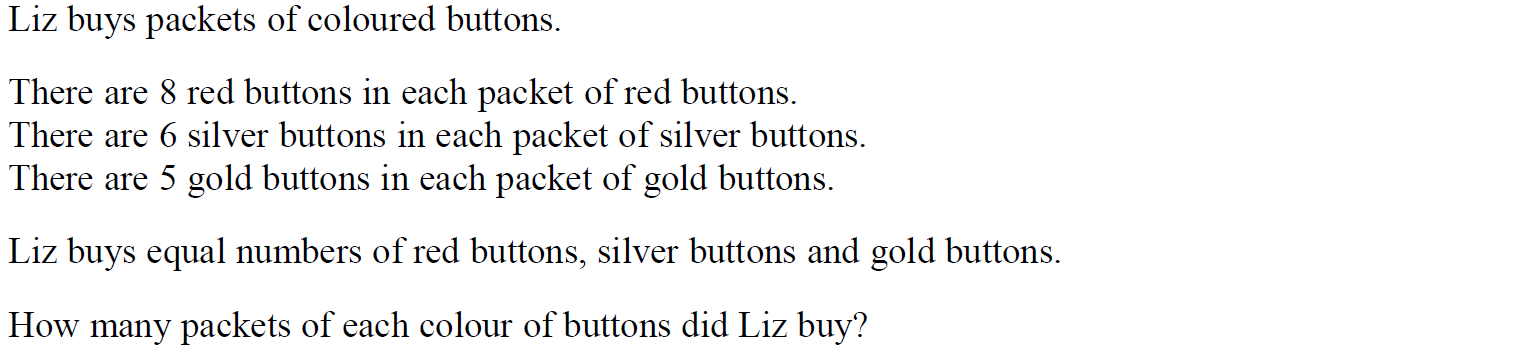 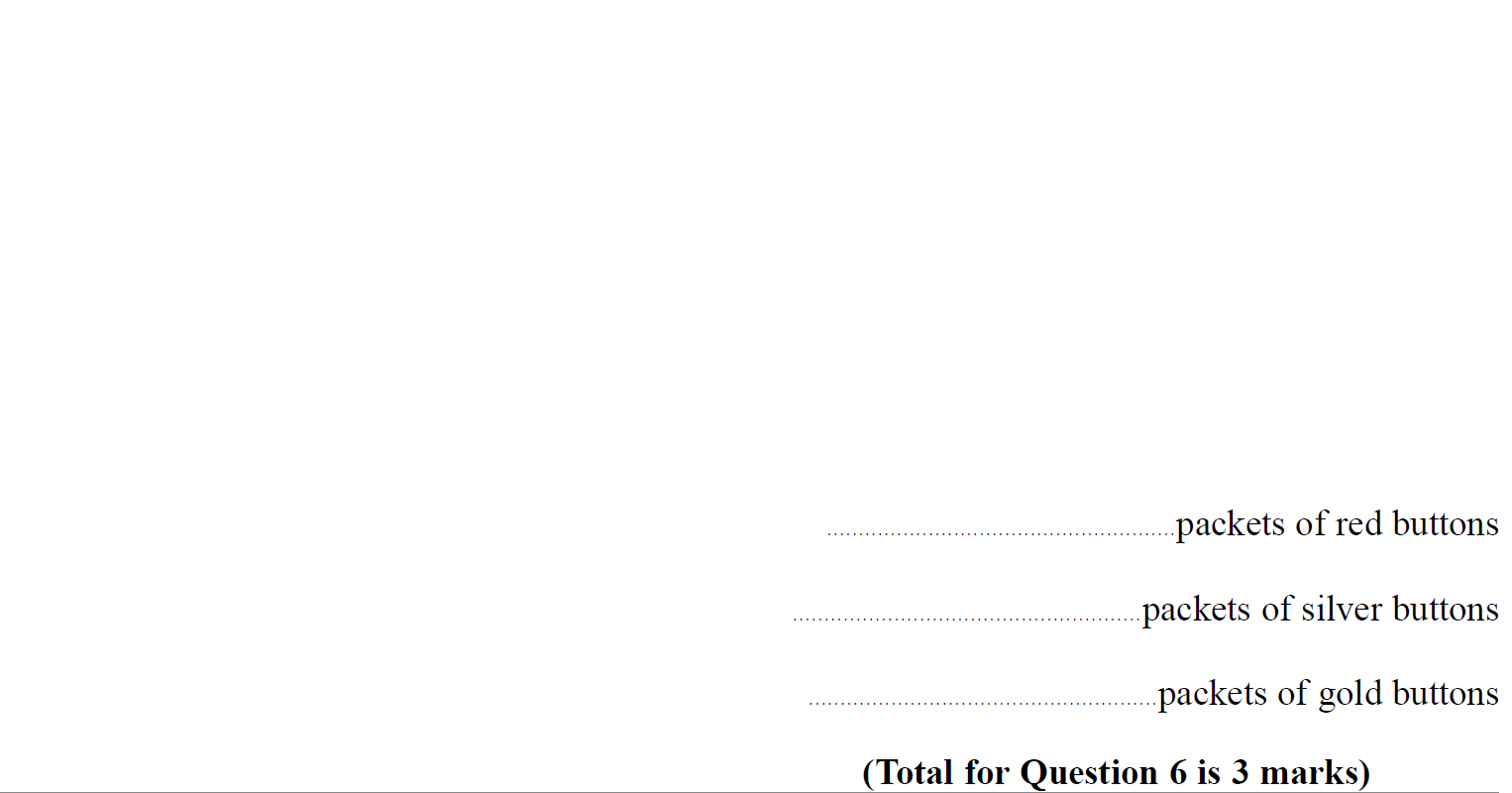 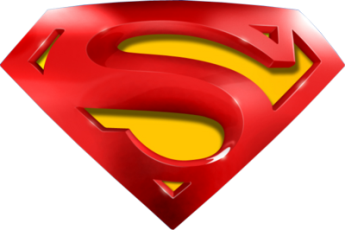 SAM 3H Q6
Properties of Numbers
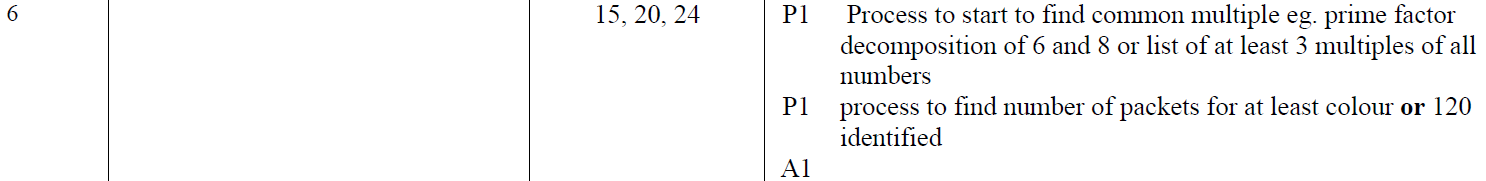 A
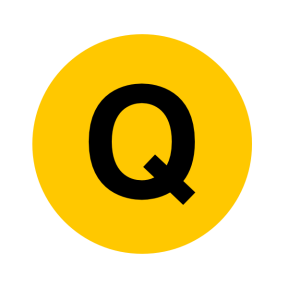 May 2017 1H Q2
Properties of Numbers
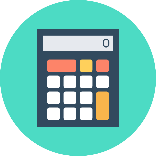 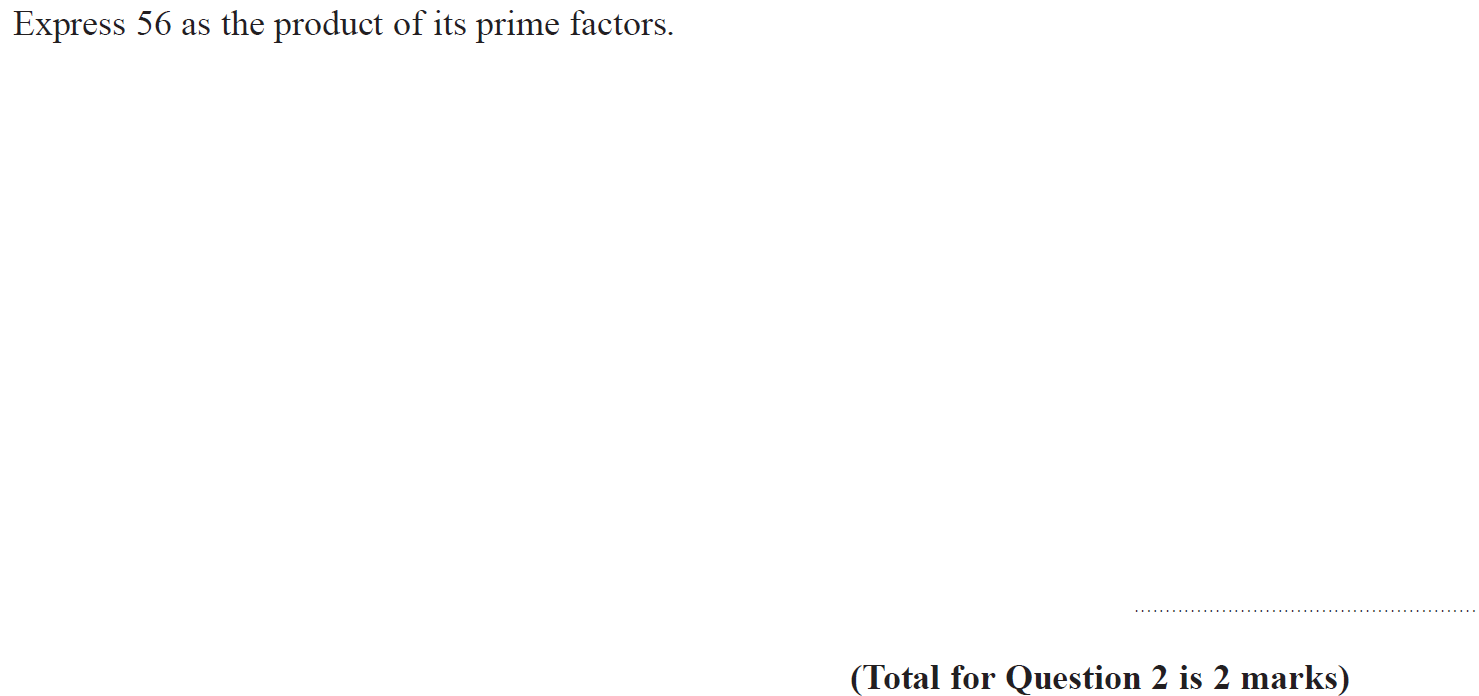 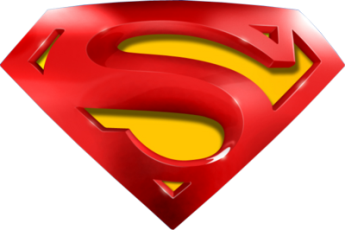 May 2017 1H Q2
Properties of Numbers
A
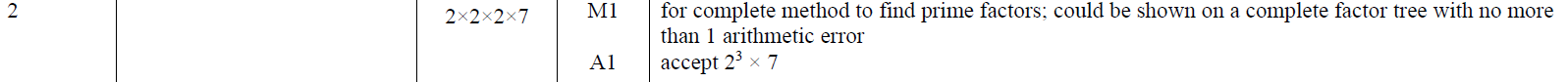 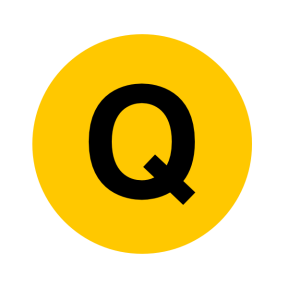 Nov 2017 1H Q1
Properties of Numbers
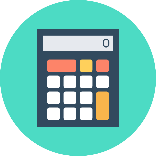 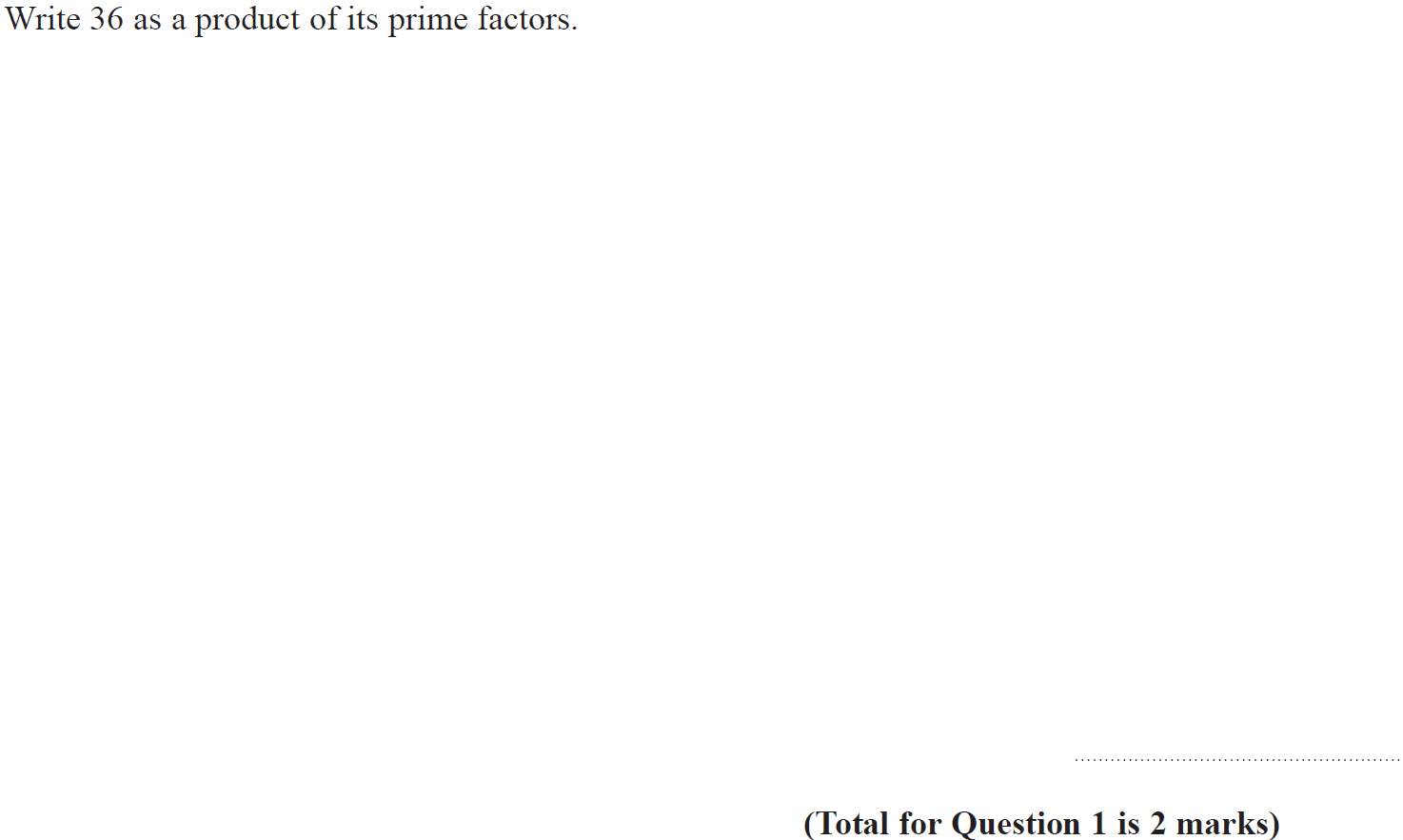 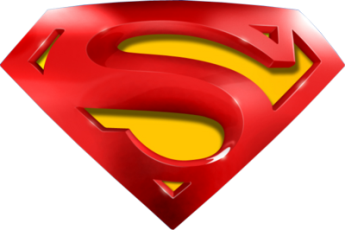 Nov 2017 1H Q1
Properties of Numbers
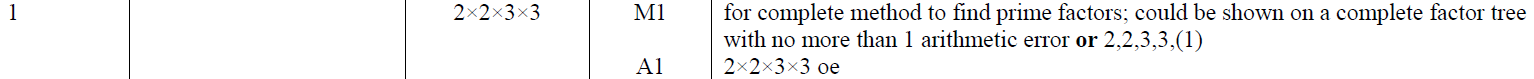 A
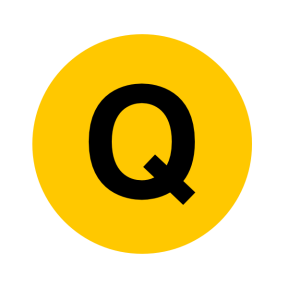 June 2018 2H Q2
Properties of Numbers
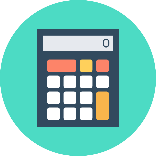 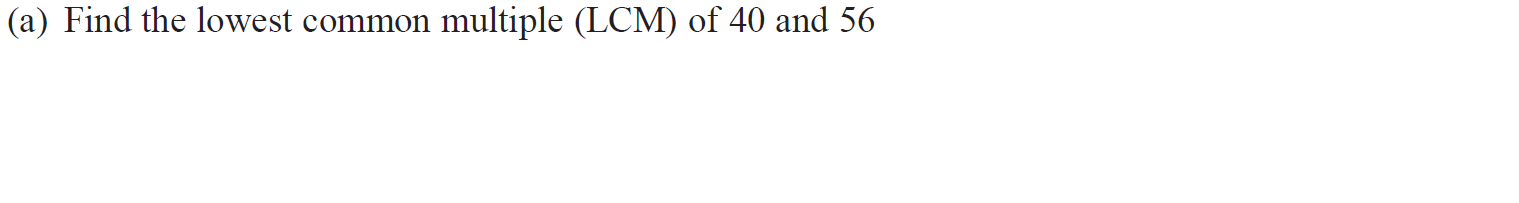 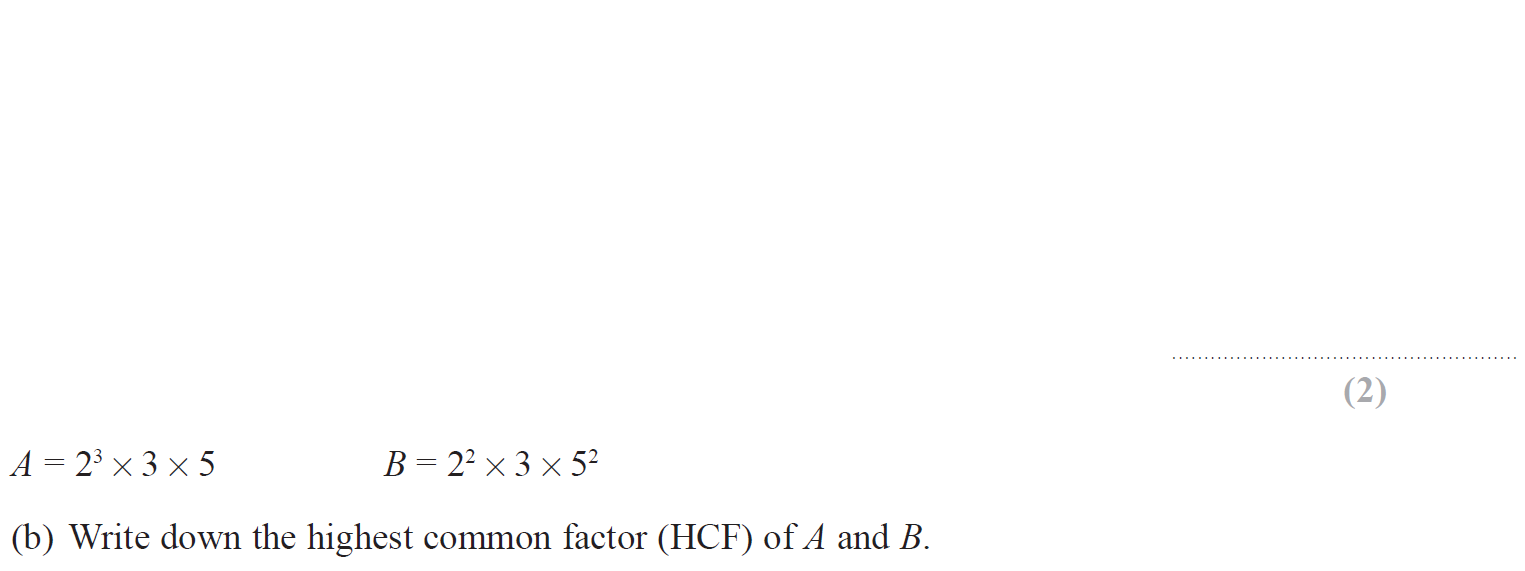 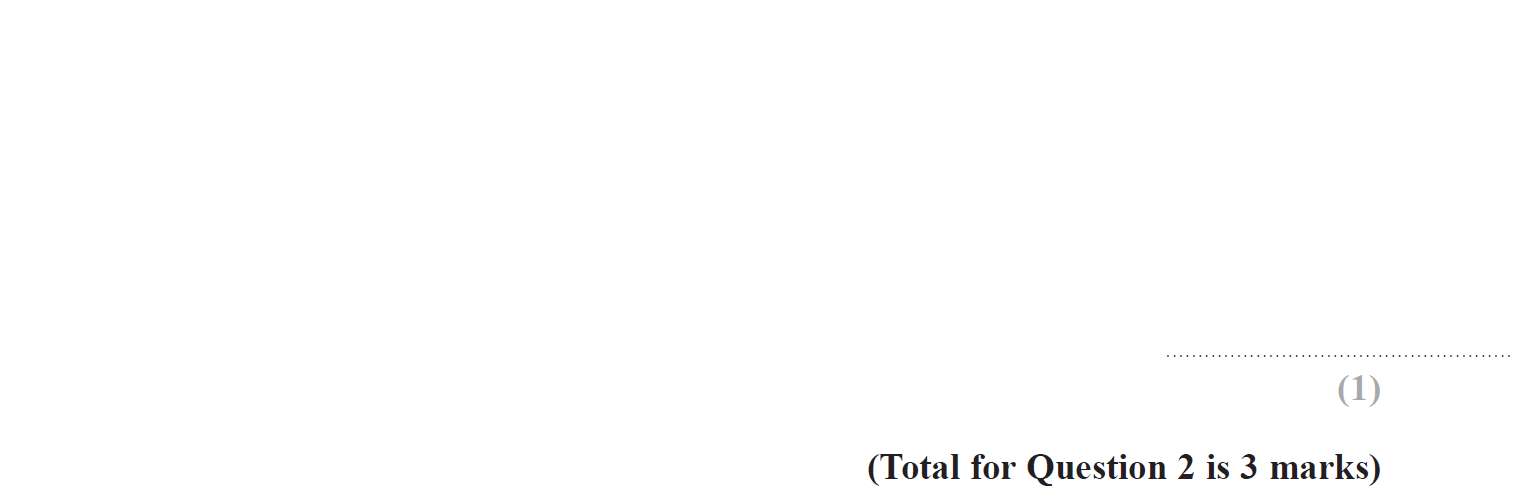 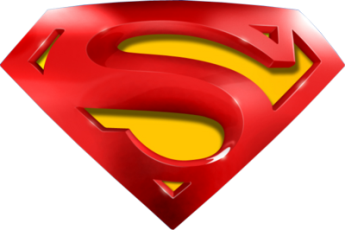 June 2018 2H Q2
Properties of Numbers
A
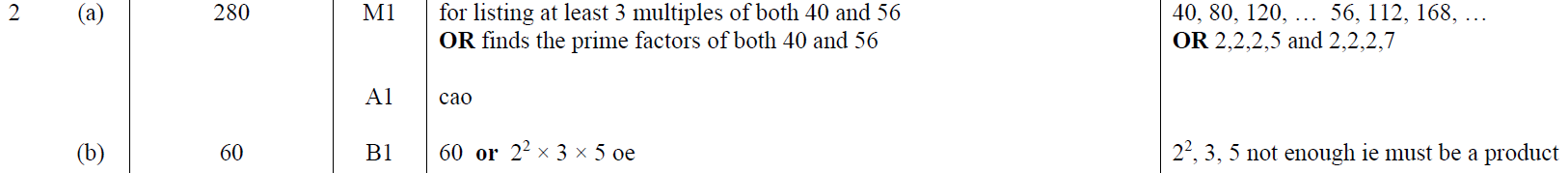 B
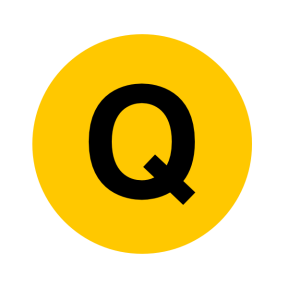 June 2018 3H Q10
Properties of Numbers
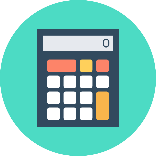 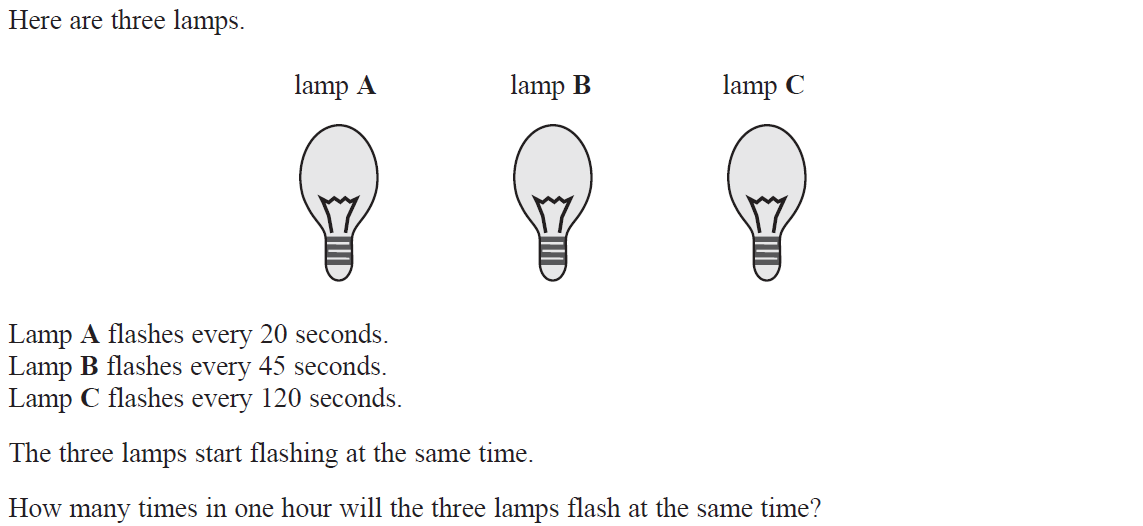 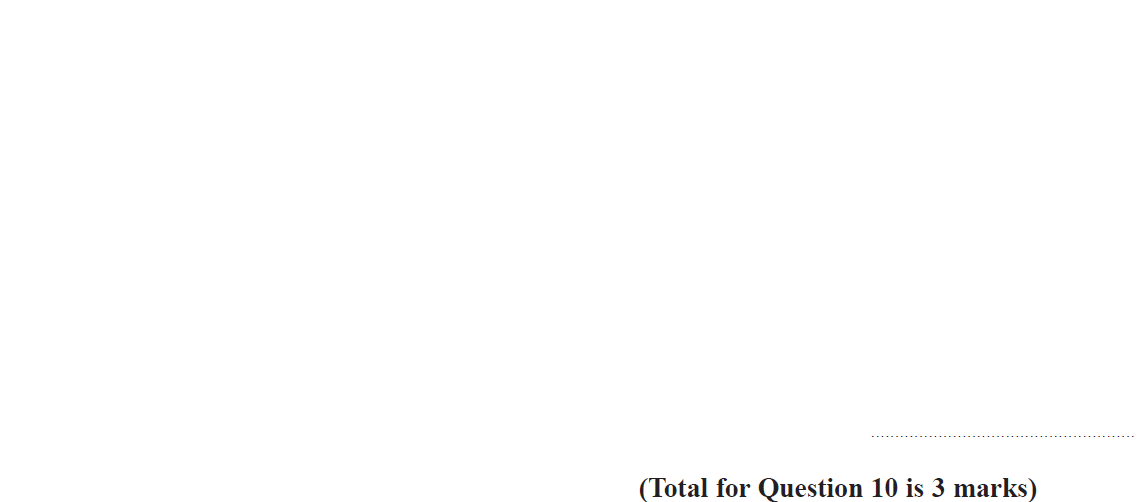 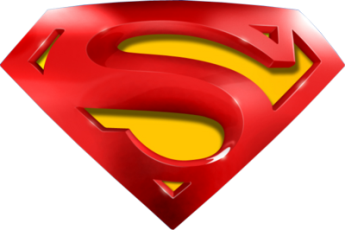 June 2018 3H Q10
Properties of Numbers
A
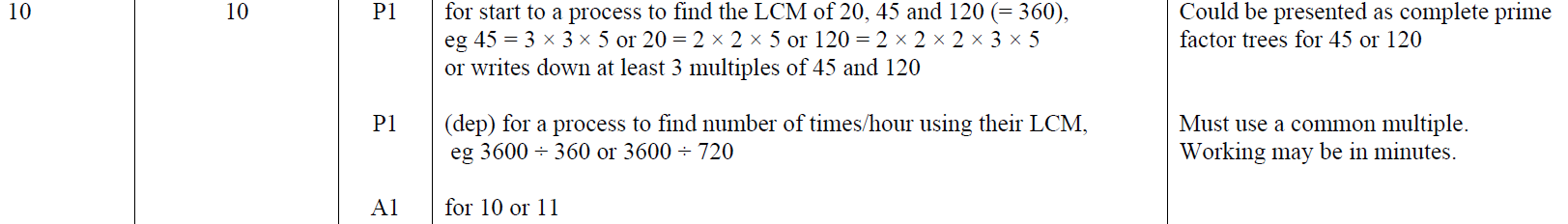 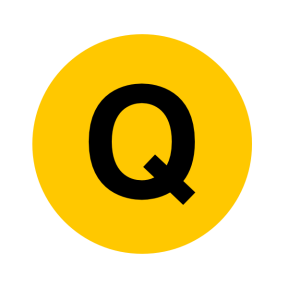 May 2019 1H Q3
Properties of Numbers
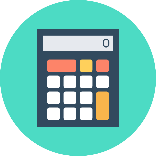 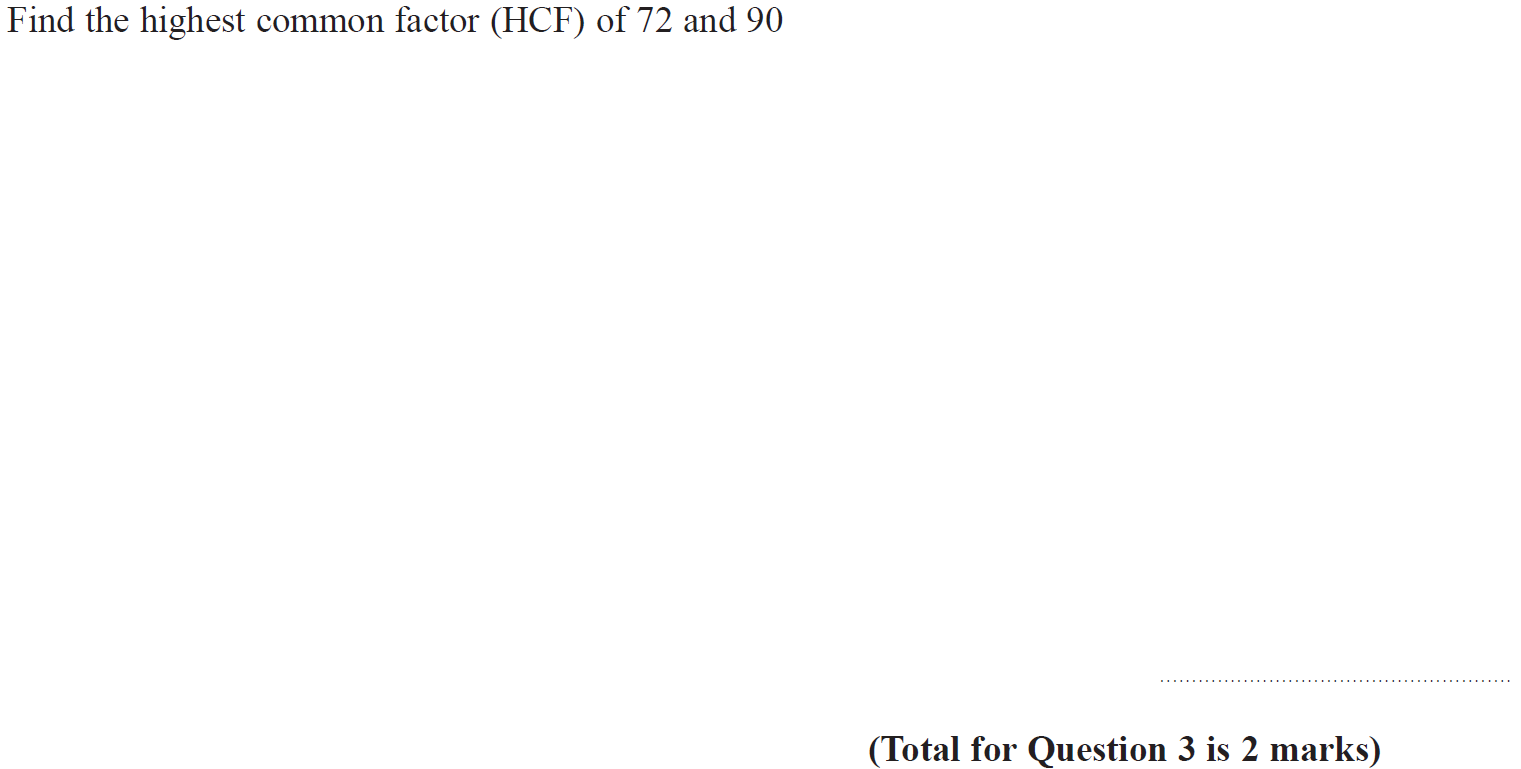 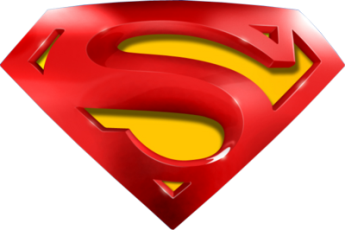 May 2019 1H Q3
Properties of Numbers
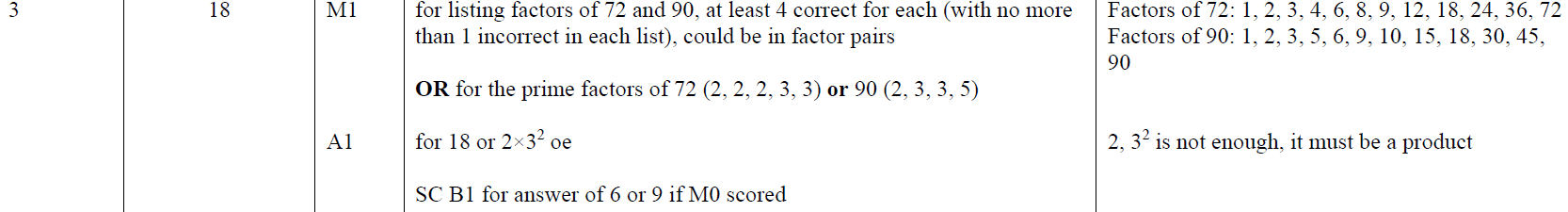 A
A SF
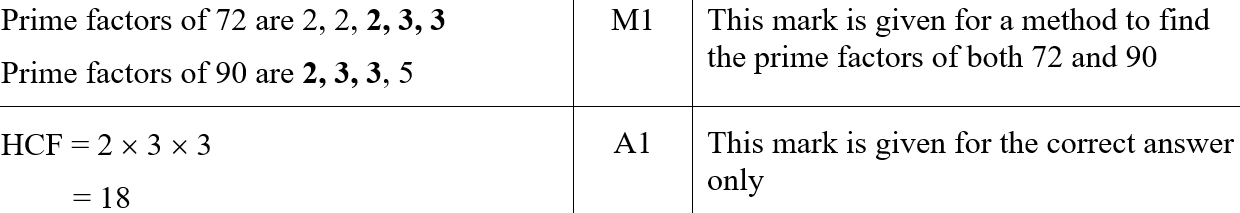 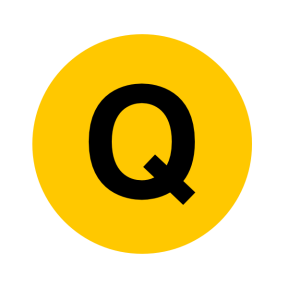 June 2019 2H Q17
Properties of Numbers
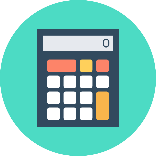 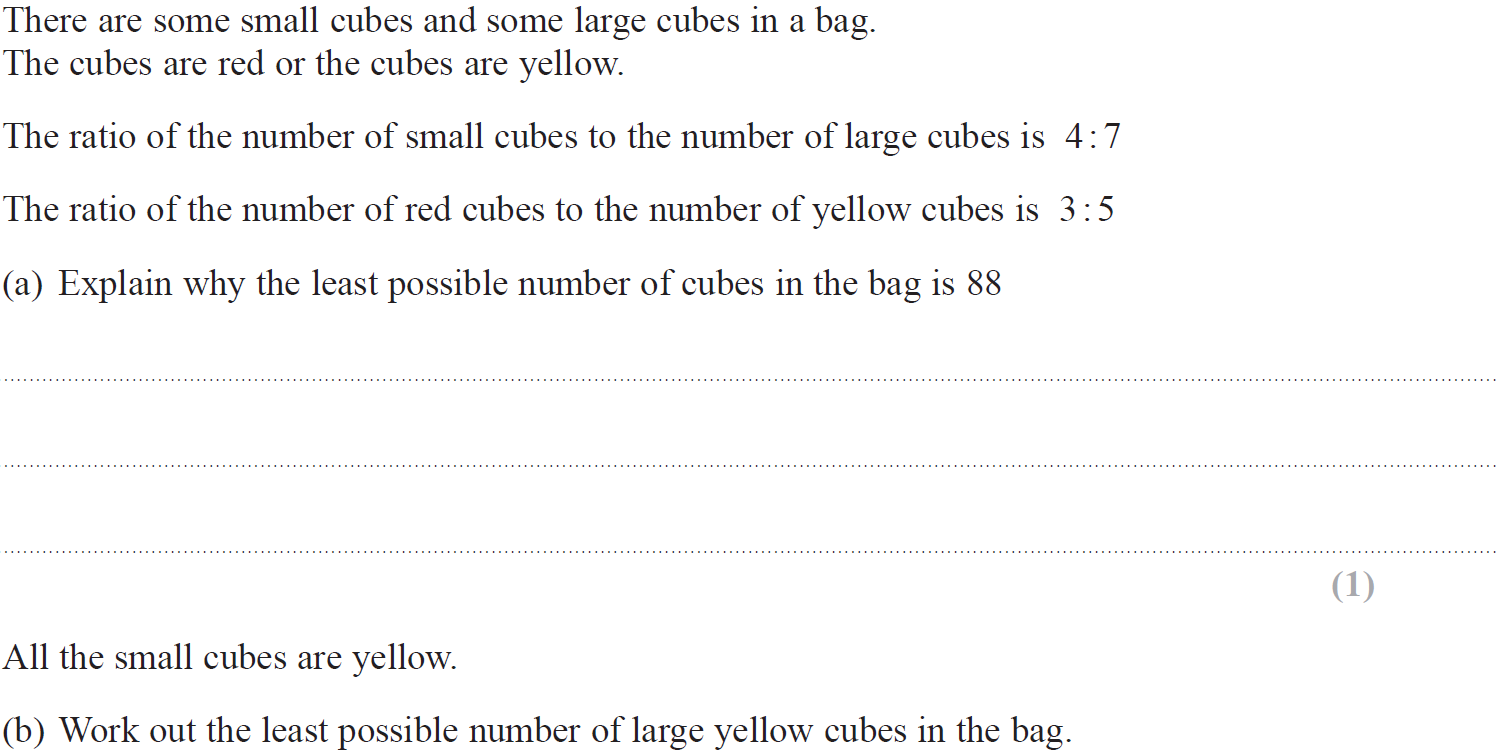 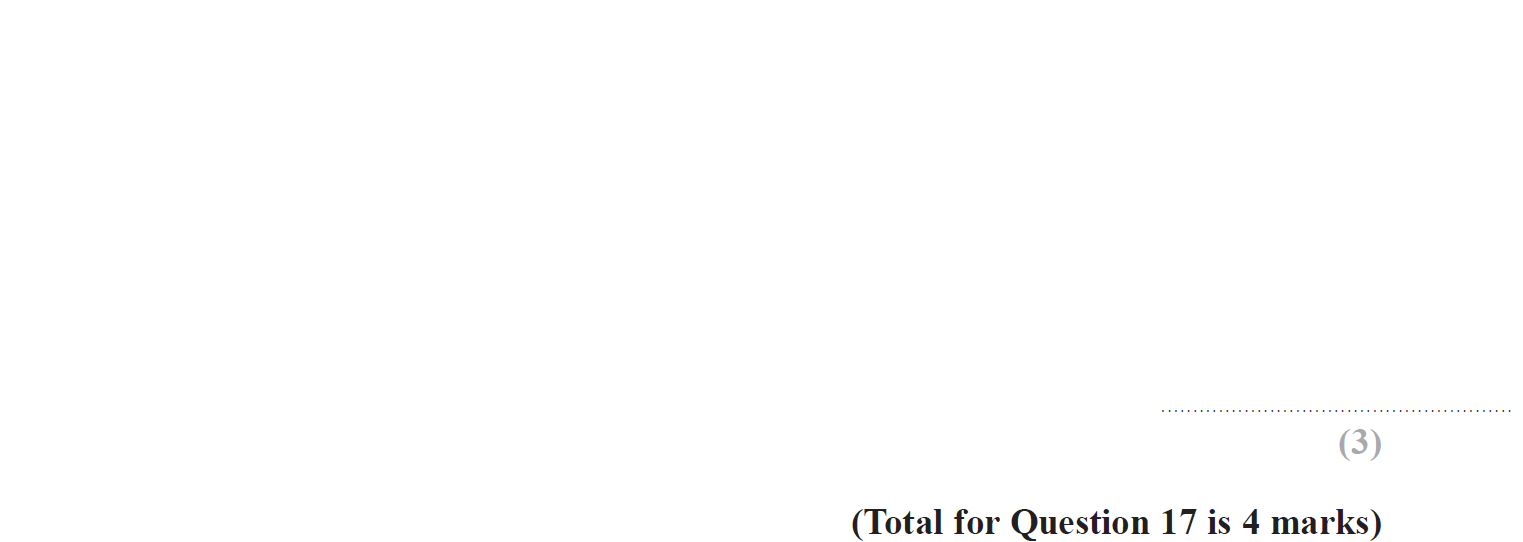 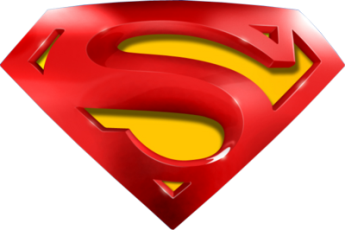 June 2019 2H Q17
Properties of Numbers
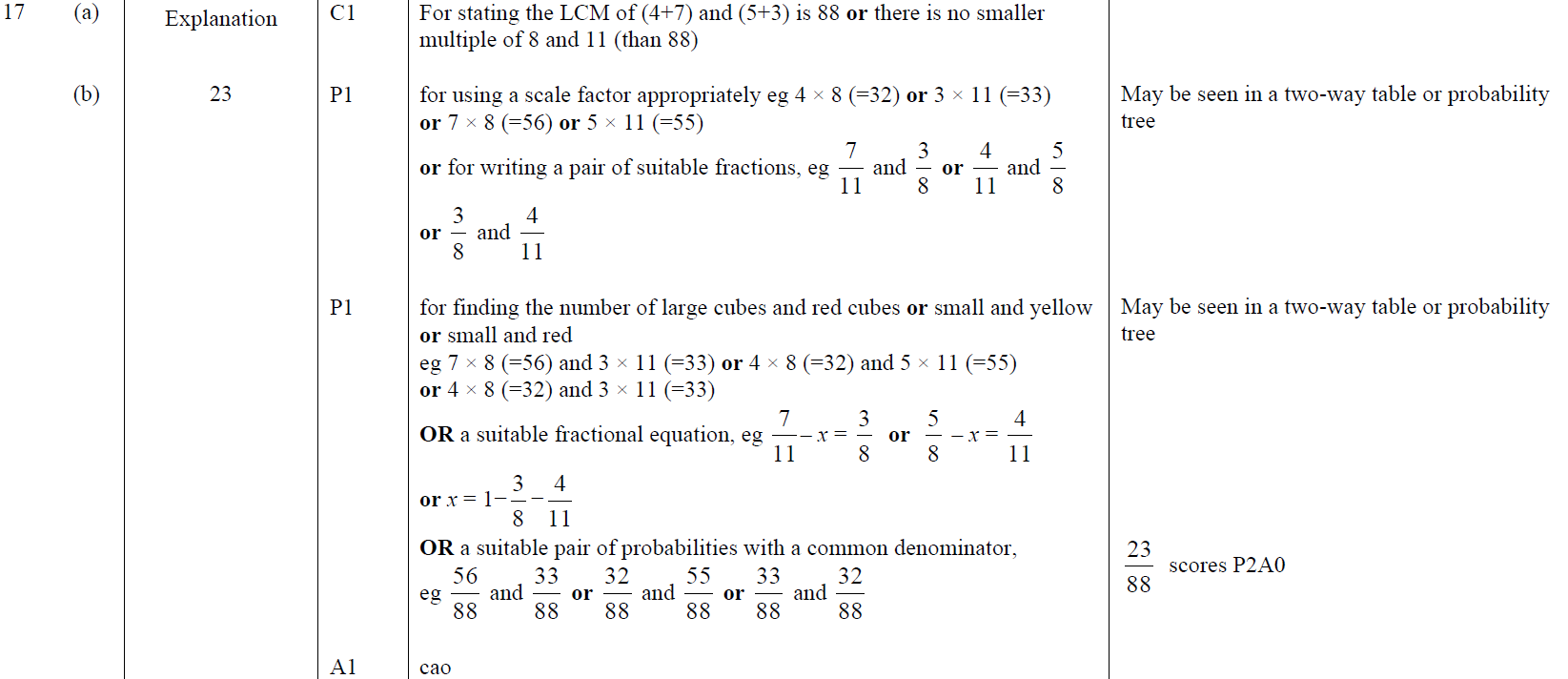 A
B
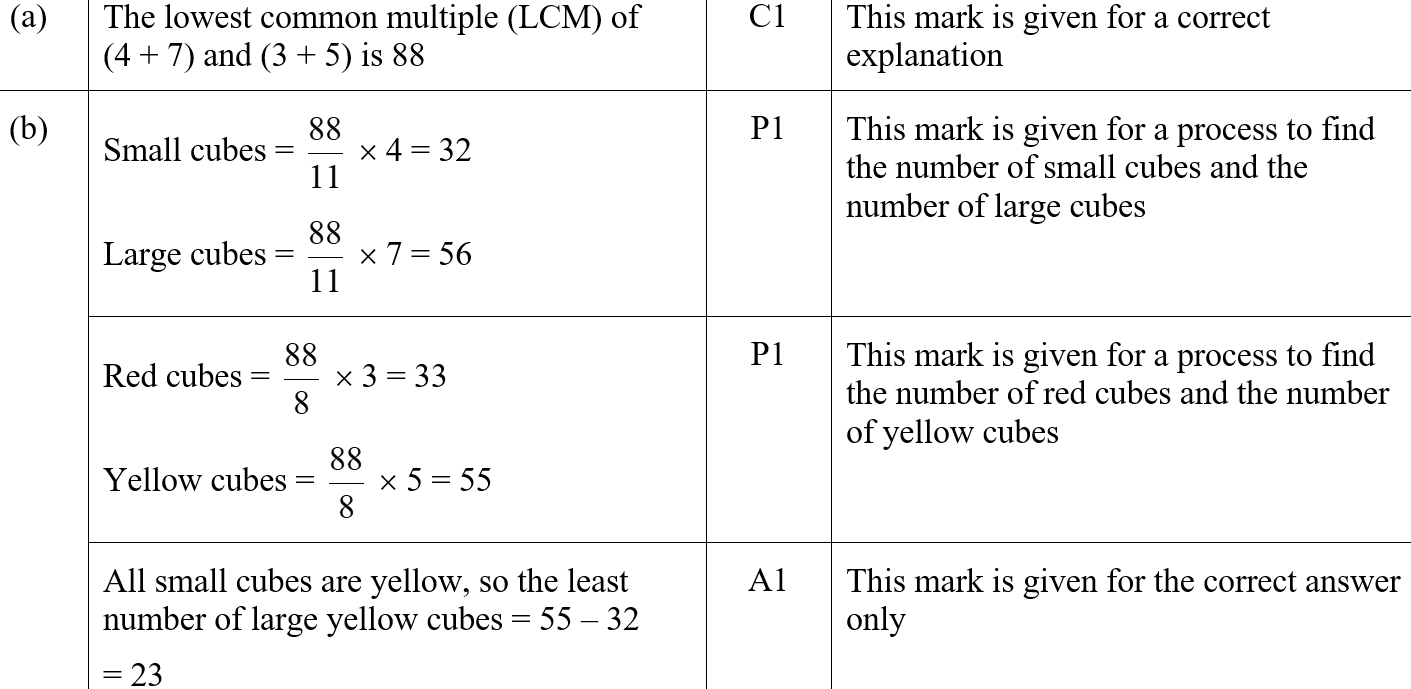 A SF
B SF
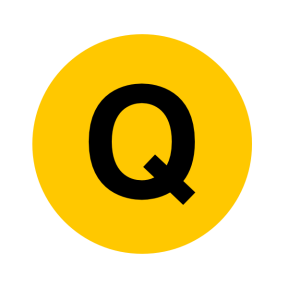 SAM 2H Q9
Properties of Numbers
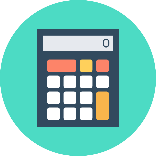 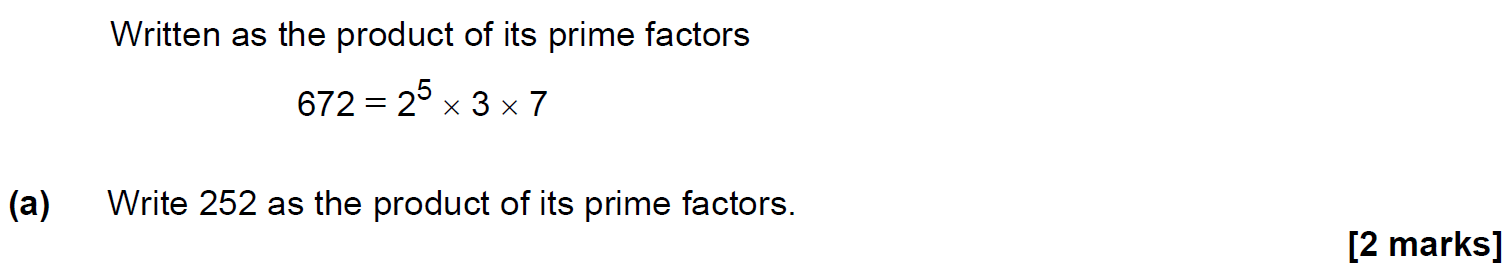 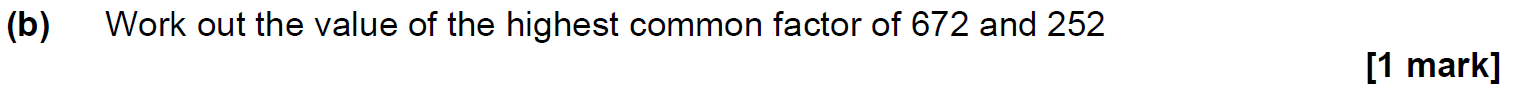 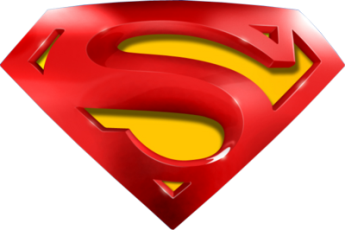 SAM 2H Q9
Properties of Numbers
A
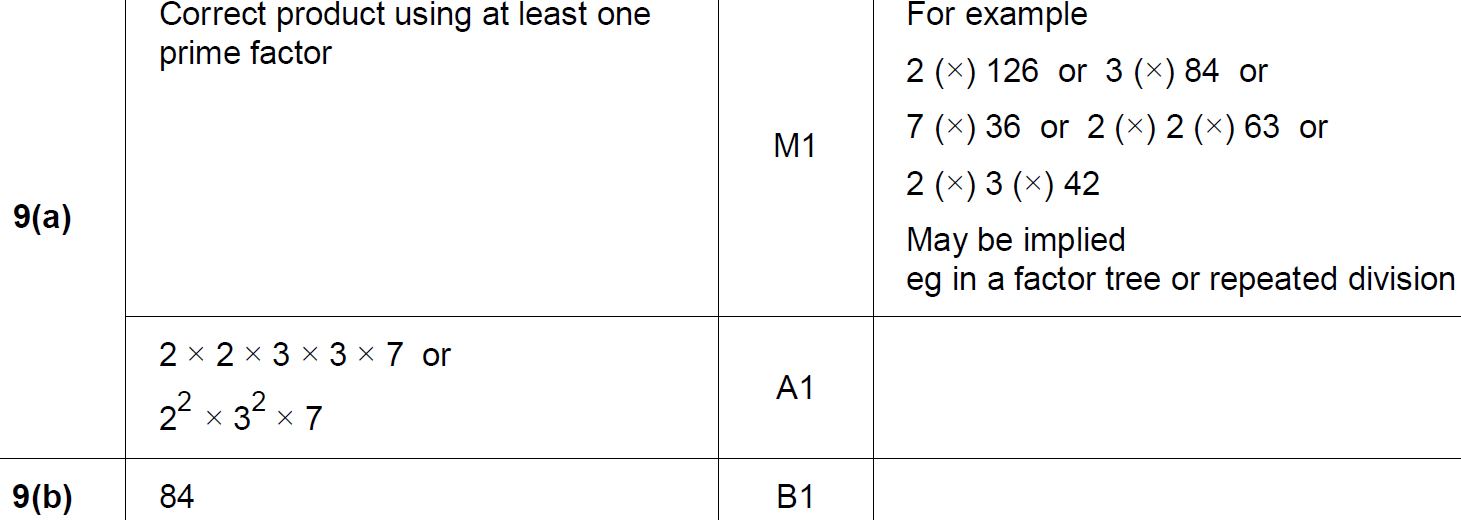 B
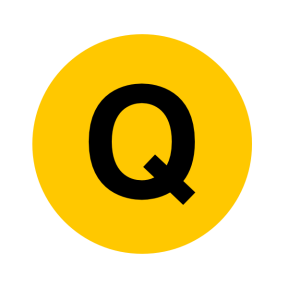 SAM 2H Q18
Properties of Numbers
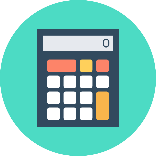 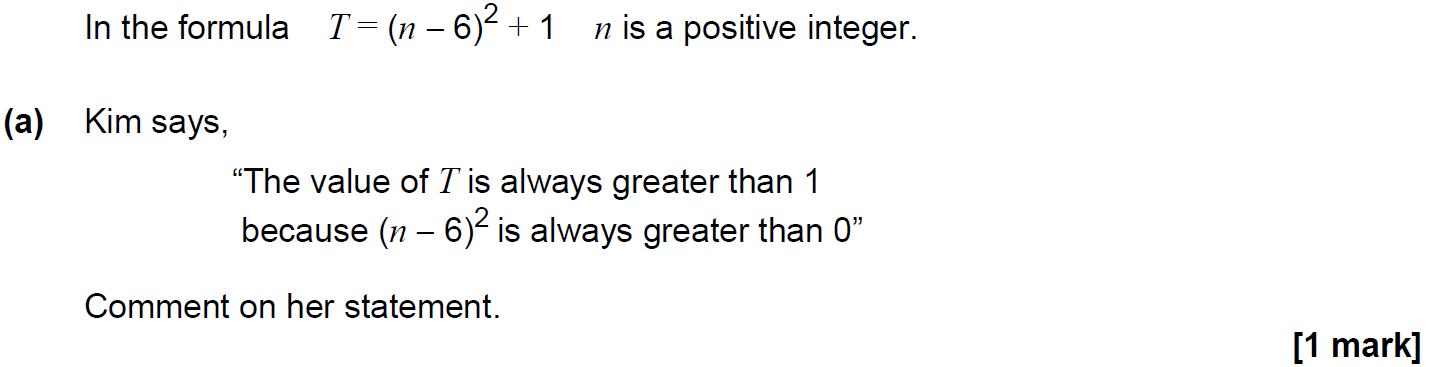 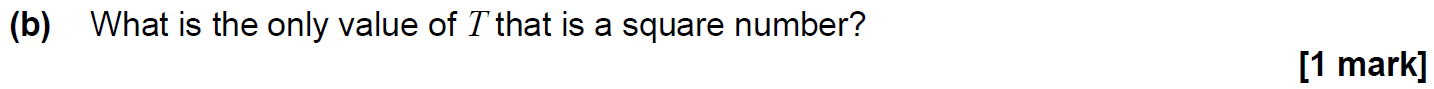 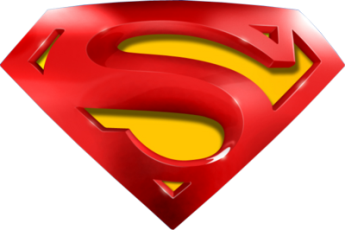 SAM 2H Q18
Properties of Numbers
A
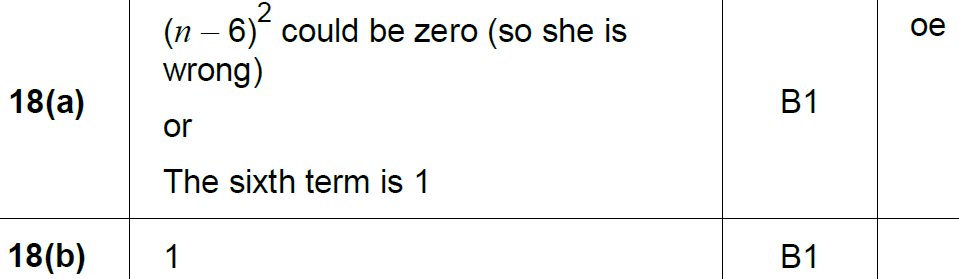 B
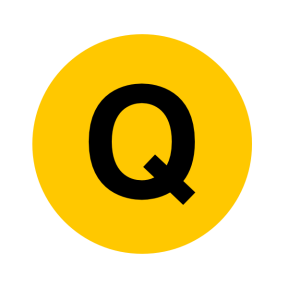 SAM 3H Q12
Properties of Numbers
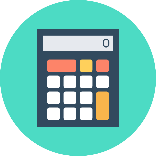 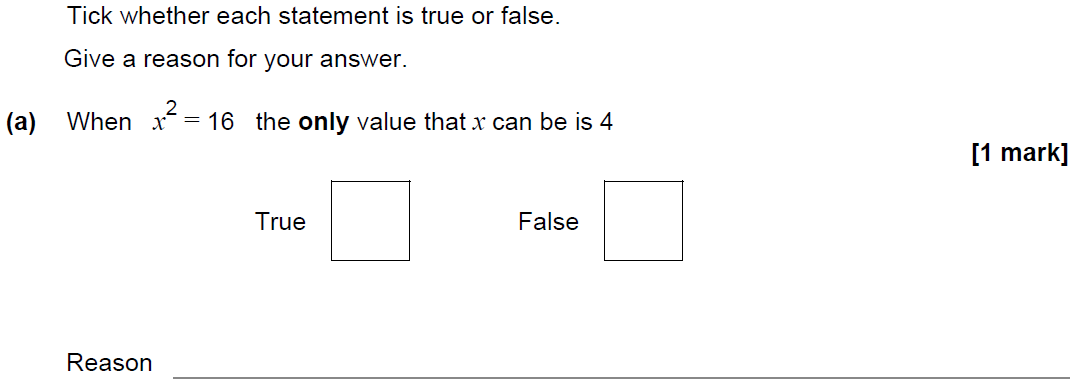 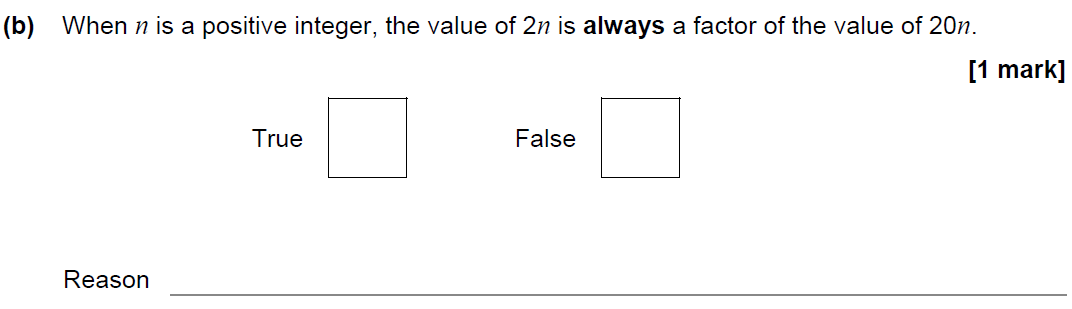 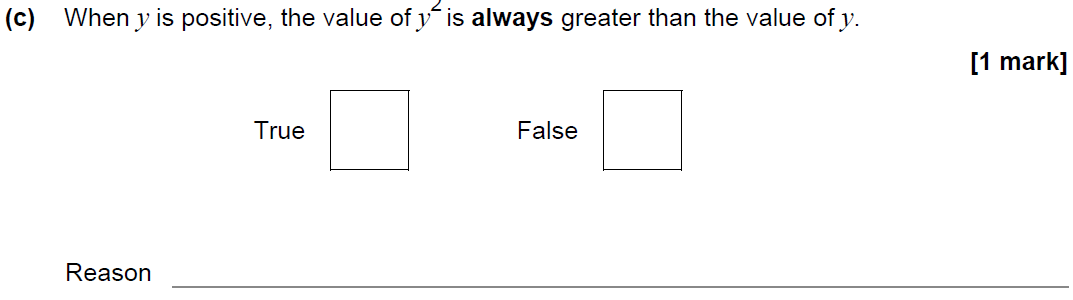 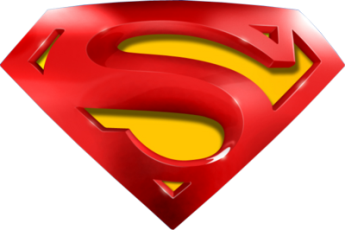 SAM 3H Q12
Properties of Numbers
A
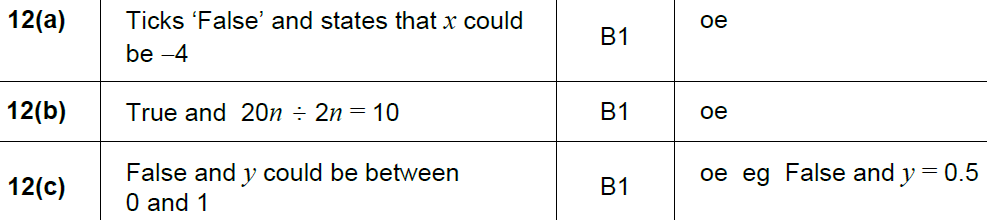 B
C
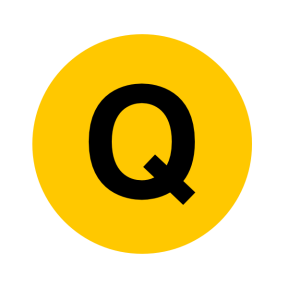 May 2017 1H Q5
Properties of Numbers
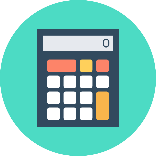 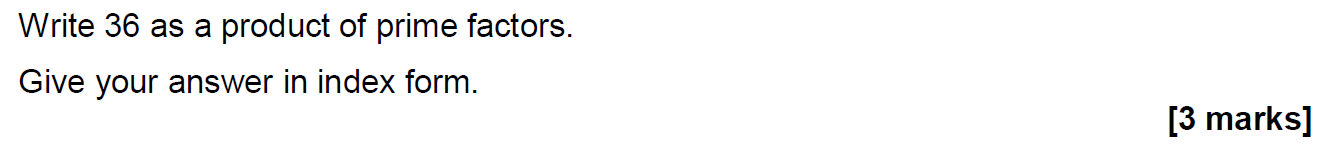 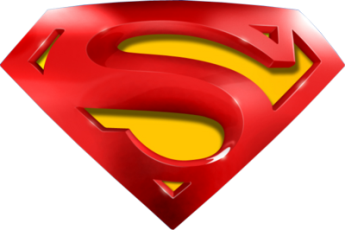 May 2017 1H Q5
Properties of Numbers
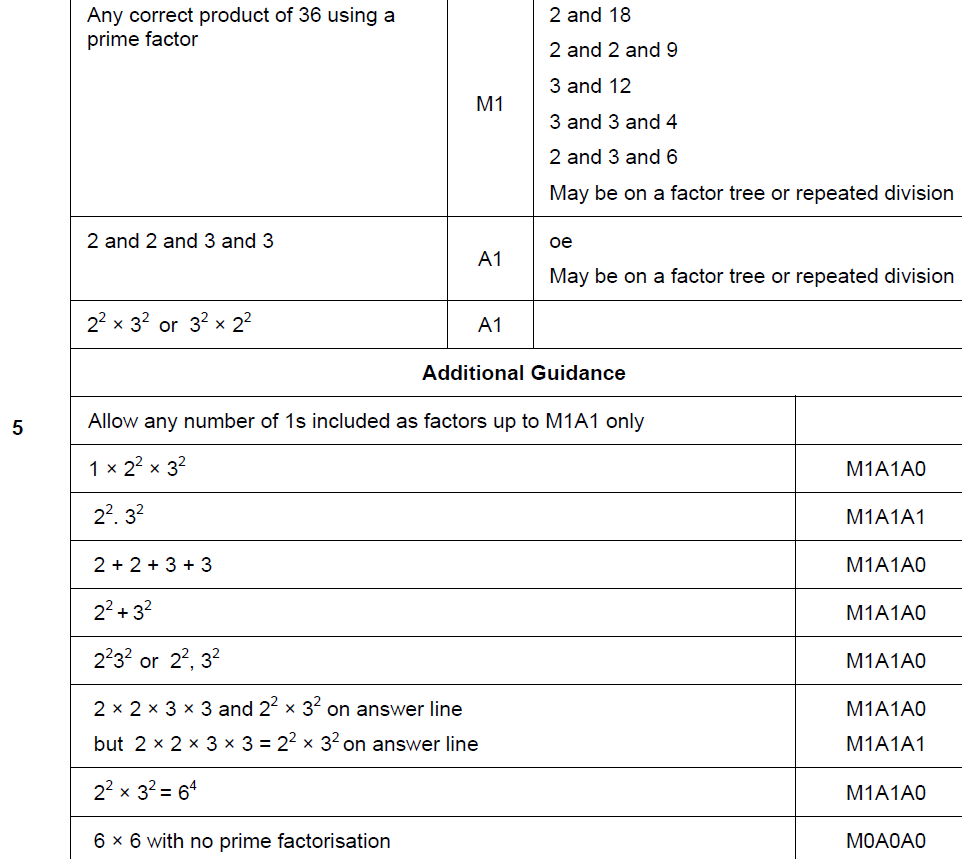 A
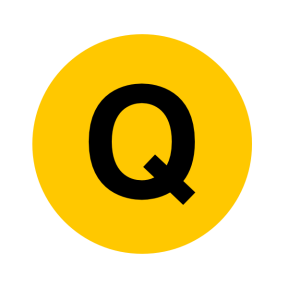 June 2017 2H Q13
Properties of Numbers
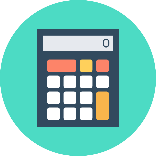 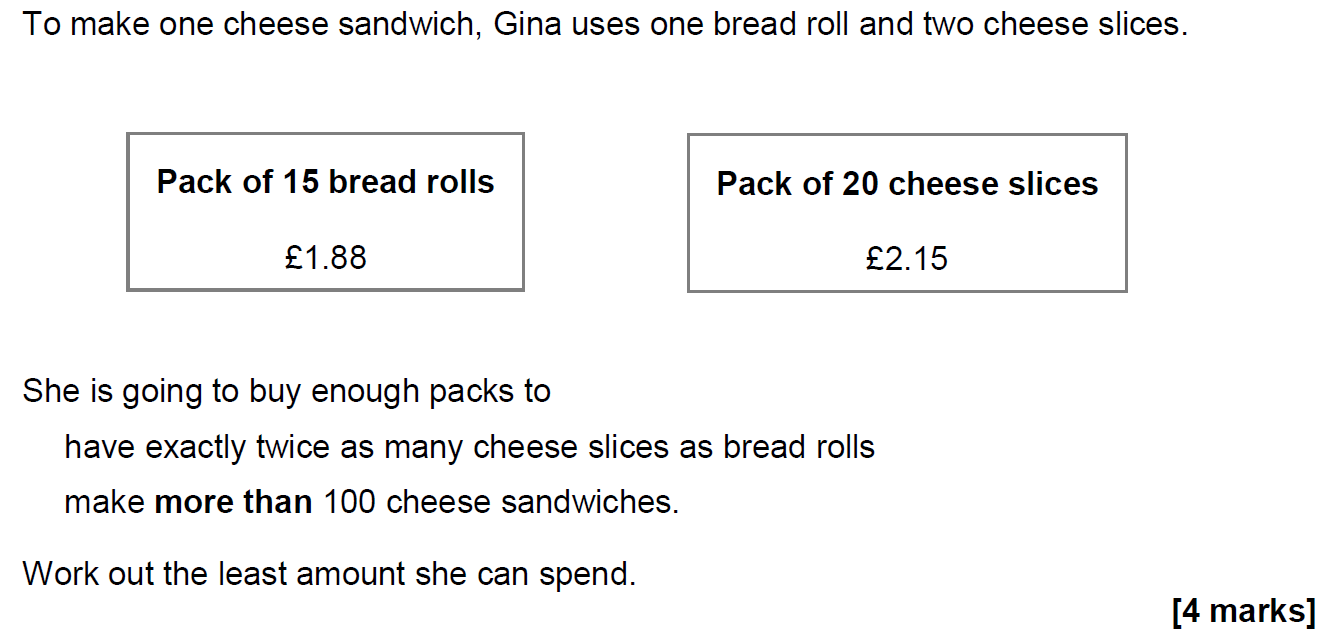 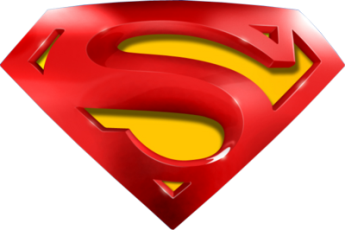 June 2017 2H Q13
Properties of Numbers
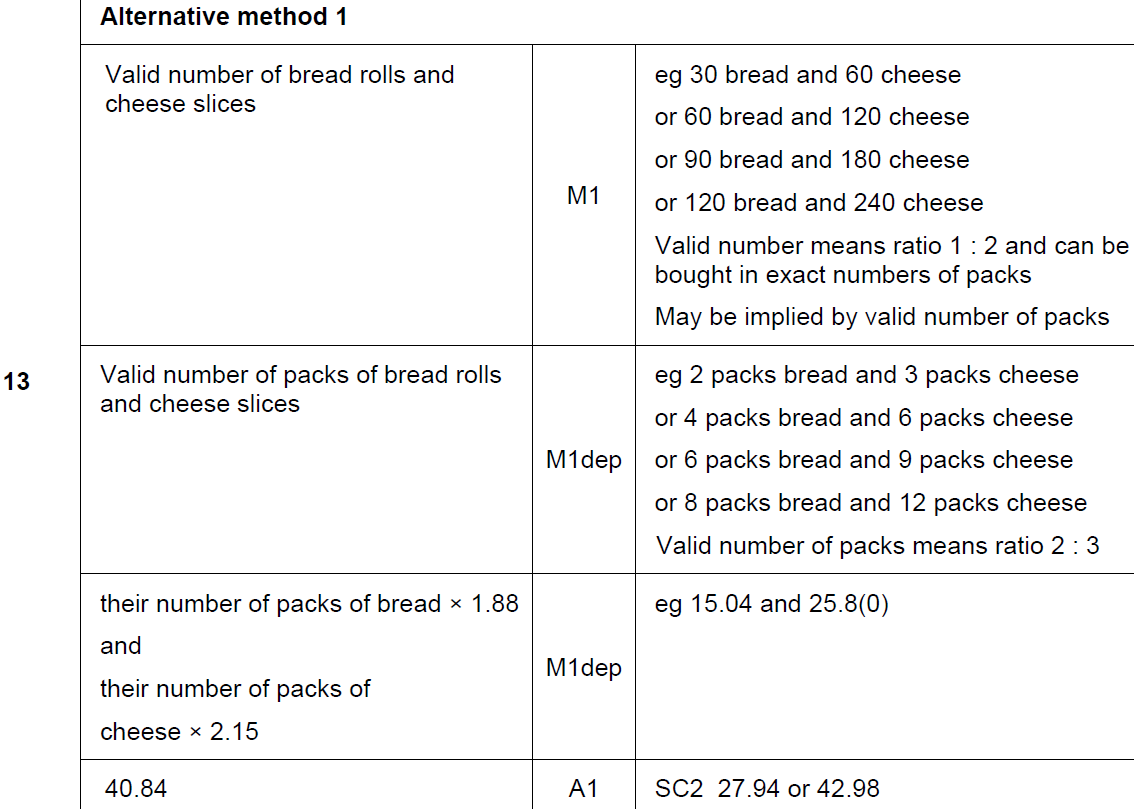 A
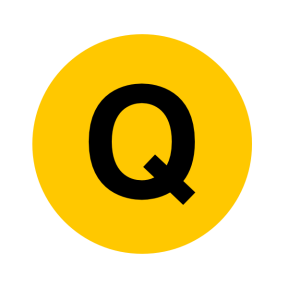 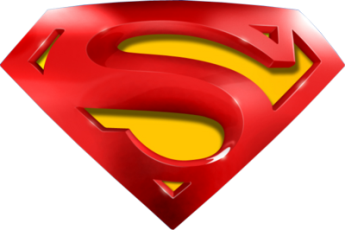 June 2017 2H Q13
Properties of Numbers
A Alternative & notes
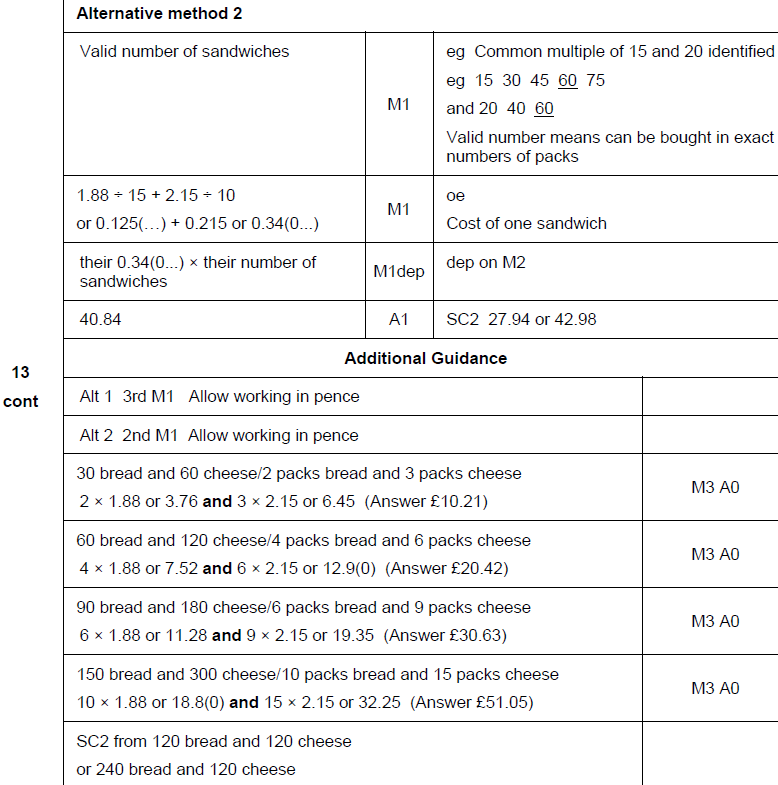 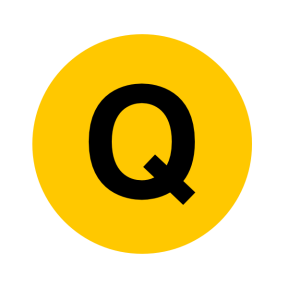 Nov 2017 3H Q6
Properties of Numbers
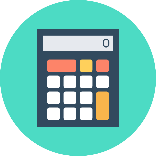 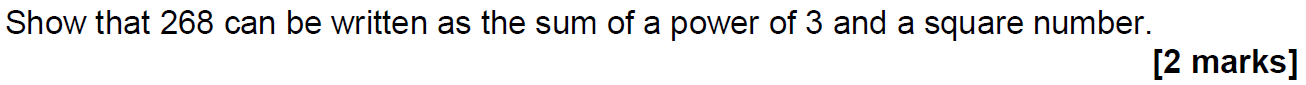 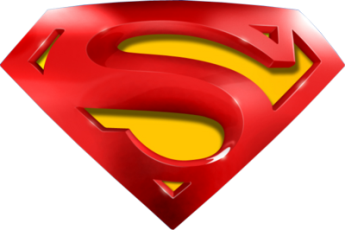 Nov 2017 3H Q6
Properties of Numbers
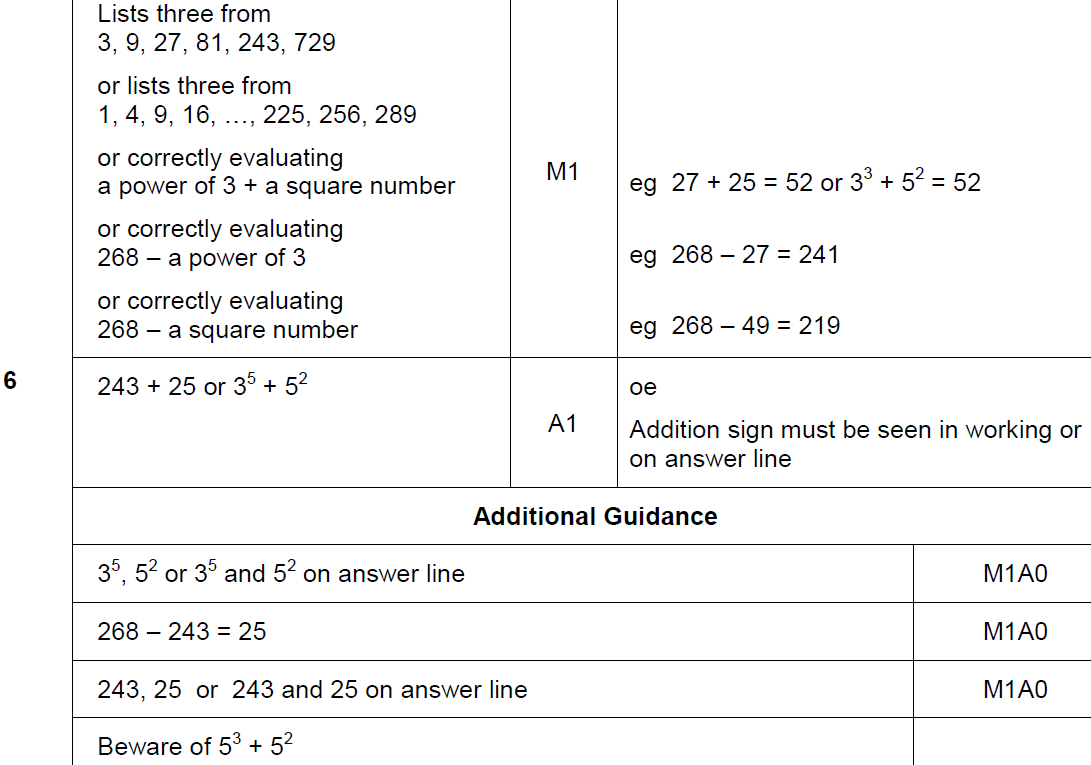 A
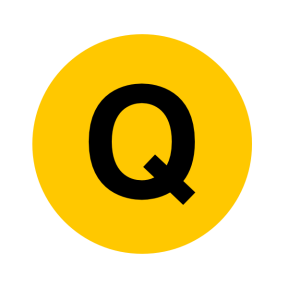 Nov 2017 3H Q15
Properties of Numbers
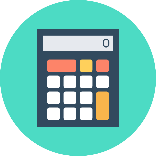 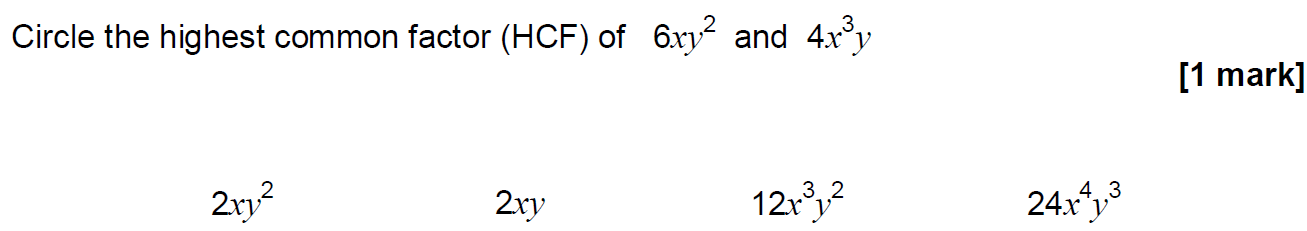 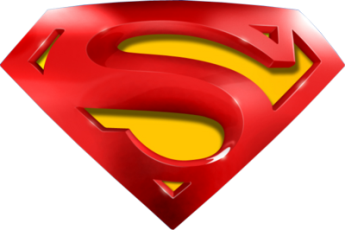 Nov 2017 3H Q15
Properties of Numbers
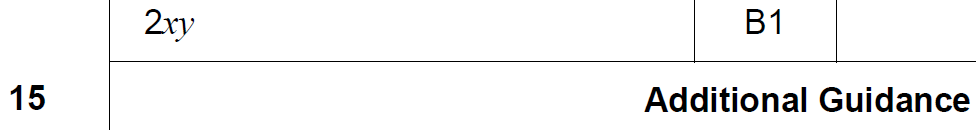 A
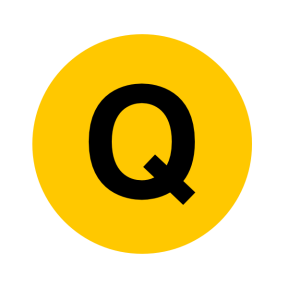 Nov 2017 3H Q26
Properties of Numbers
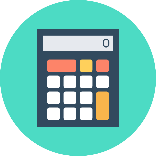 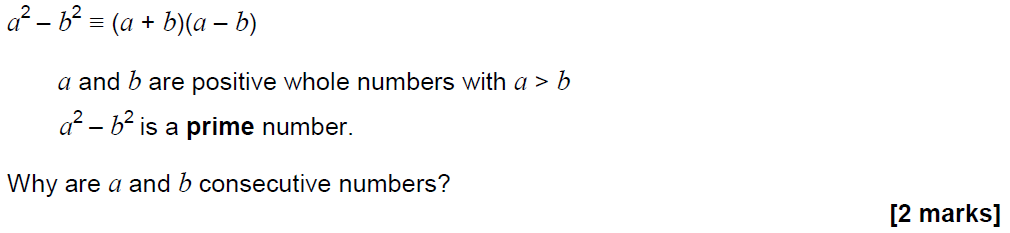 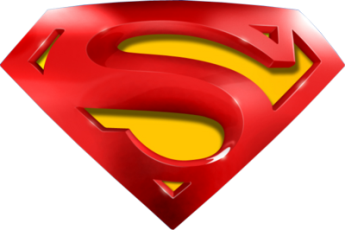 Nov 2017 3H Q26
Properties of Numbers
A
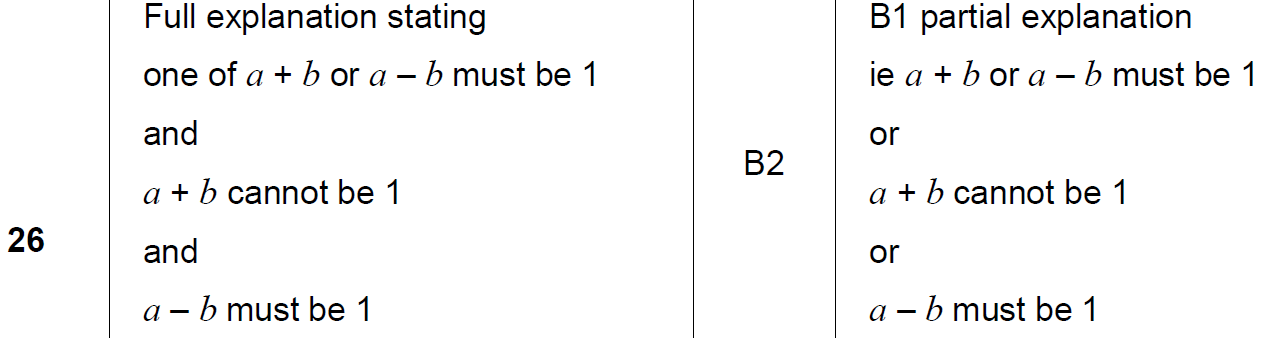 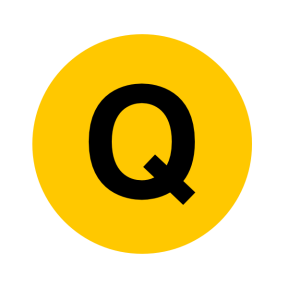 June 2018 3H Q5
Properties of Numbers
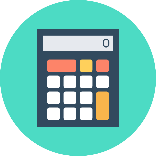 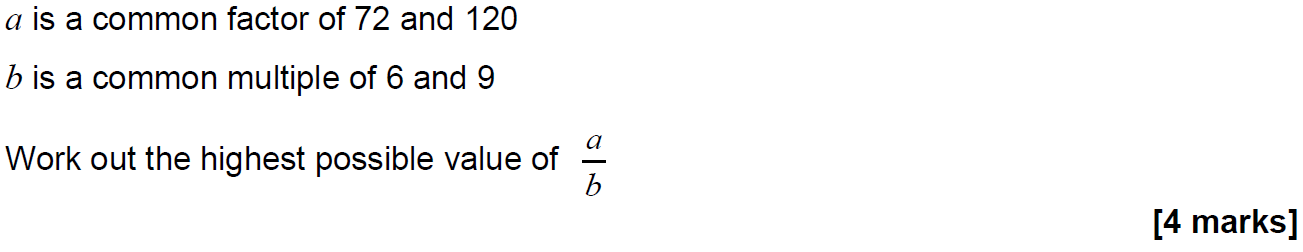 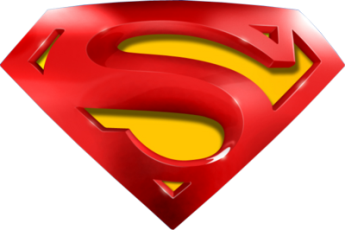 June 2018 3H Q5
Properties of Numbers
A
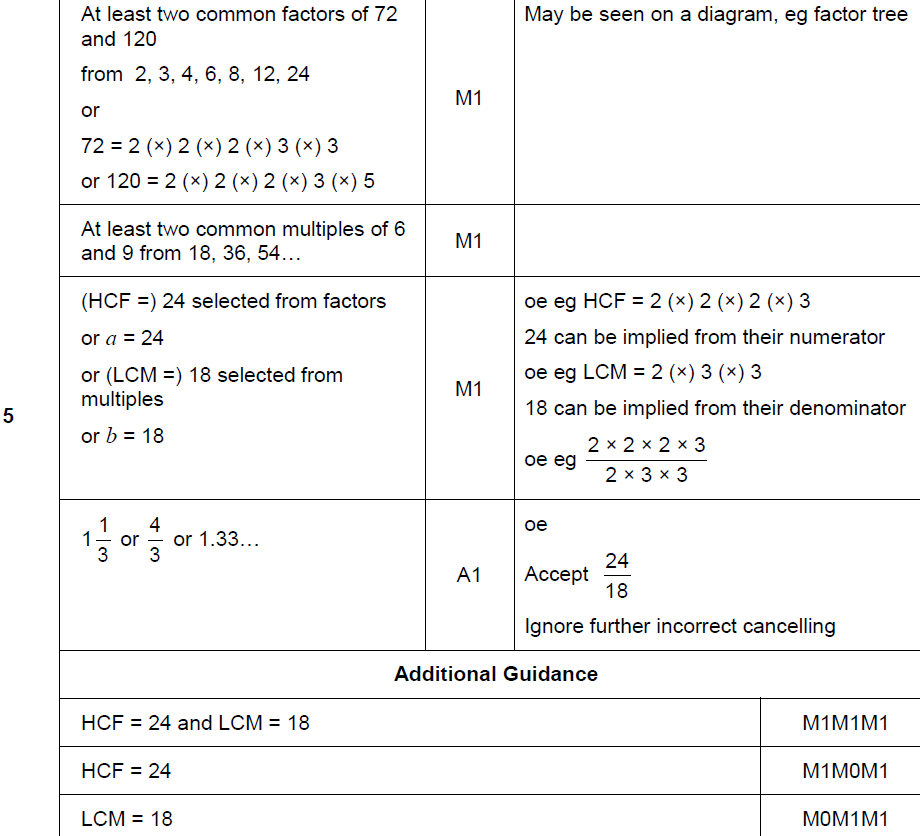 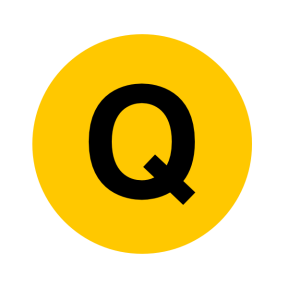 Nov 2018 2H Q17
Properties of Numbers
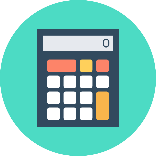 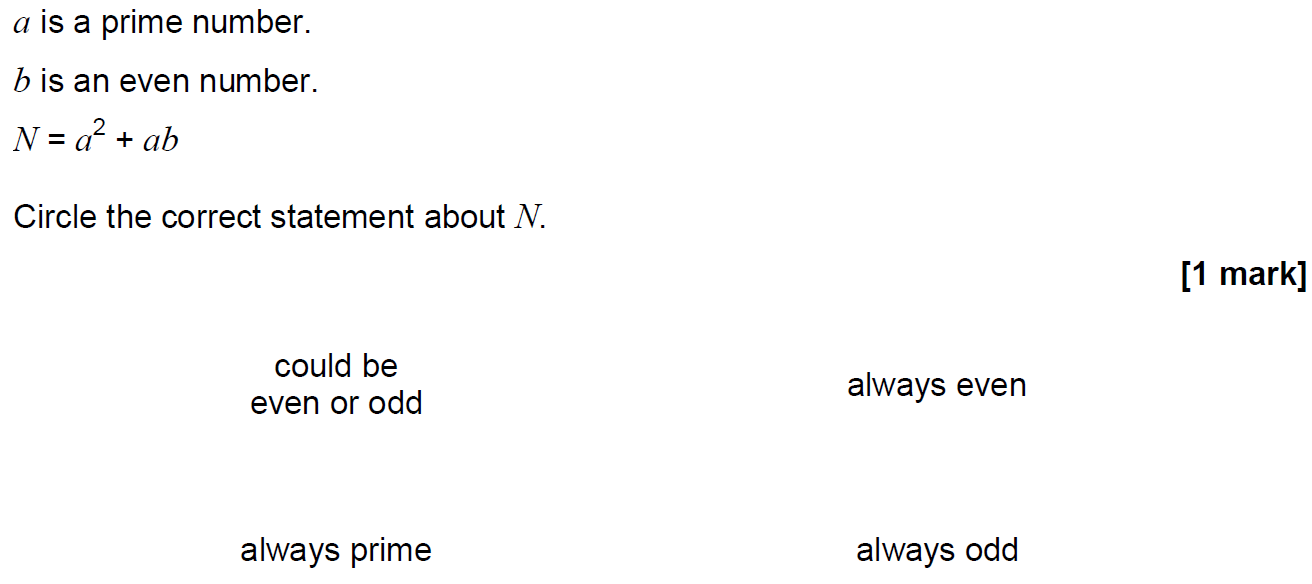 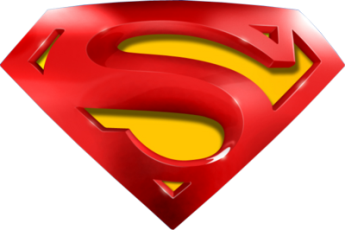 Nov 2018 2H Q17
Properties of Numbers
A
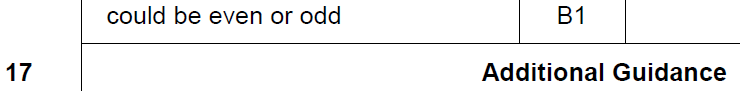 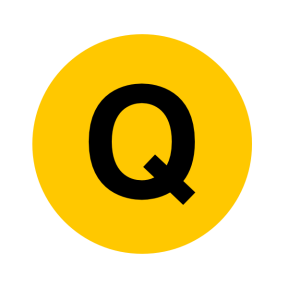 Nov 2018 3H Q4
Properties of Numbers
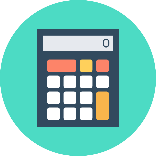 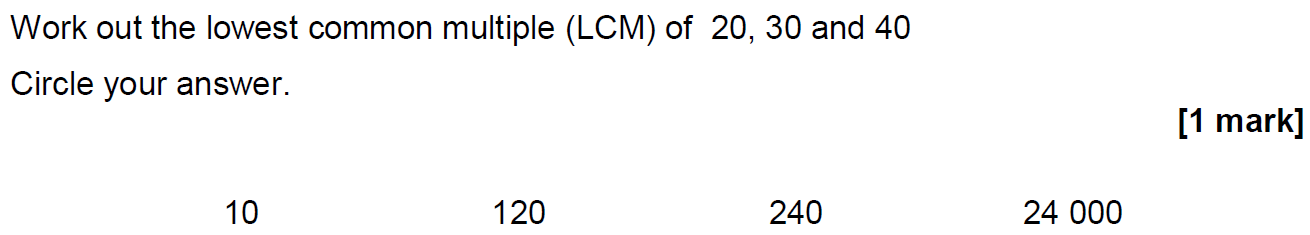 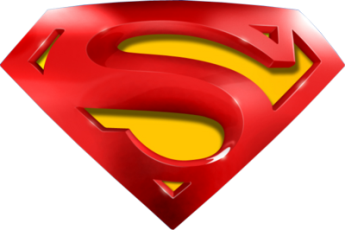 Nov 2018 3H Q4
Properties of Numbers
A
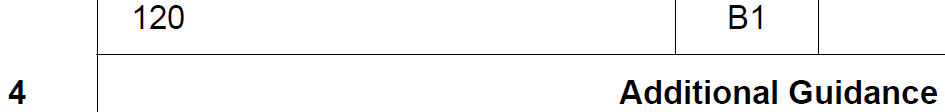 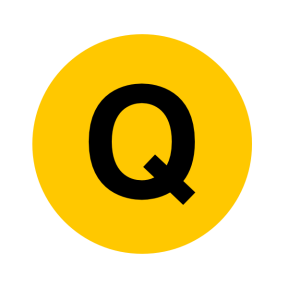 Nov 2018 3H Q7
Properties of Numbers
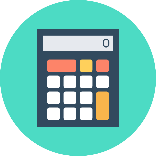 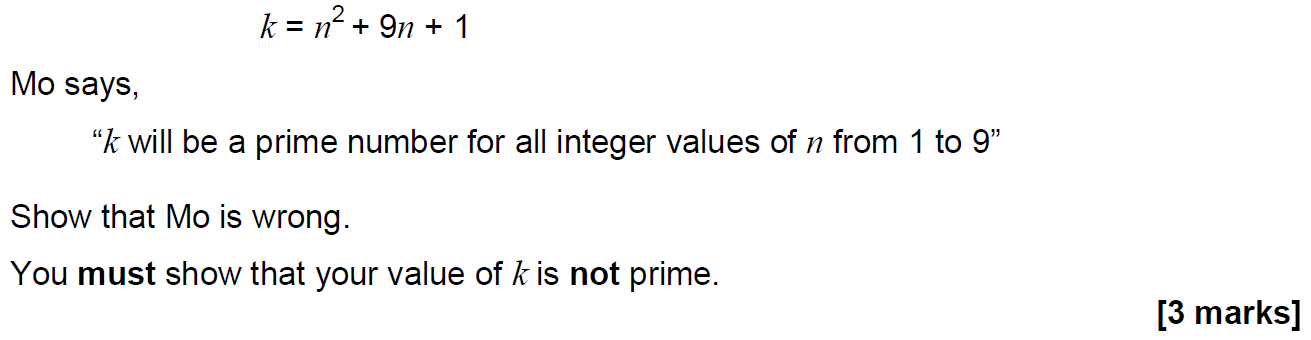 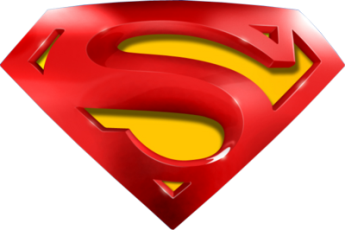 Nov 2018 3H Q7
Properties of Numbers
A
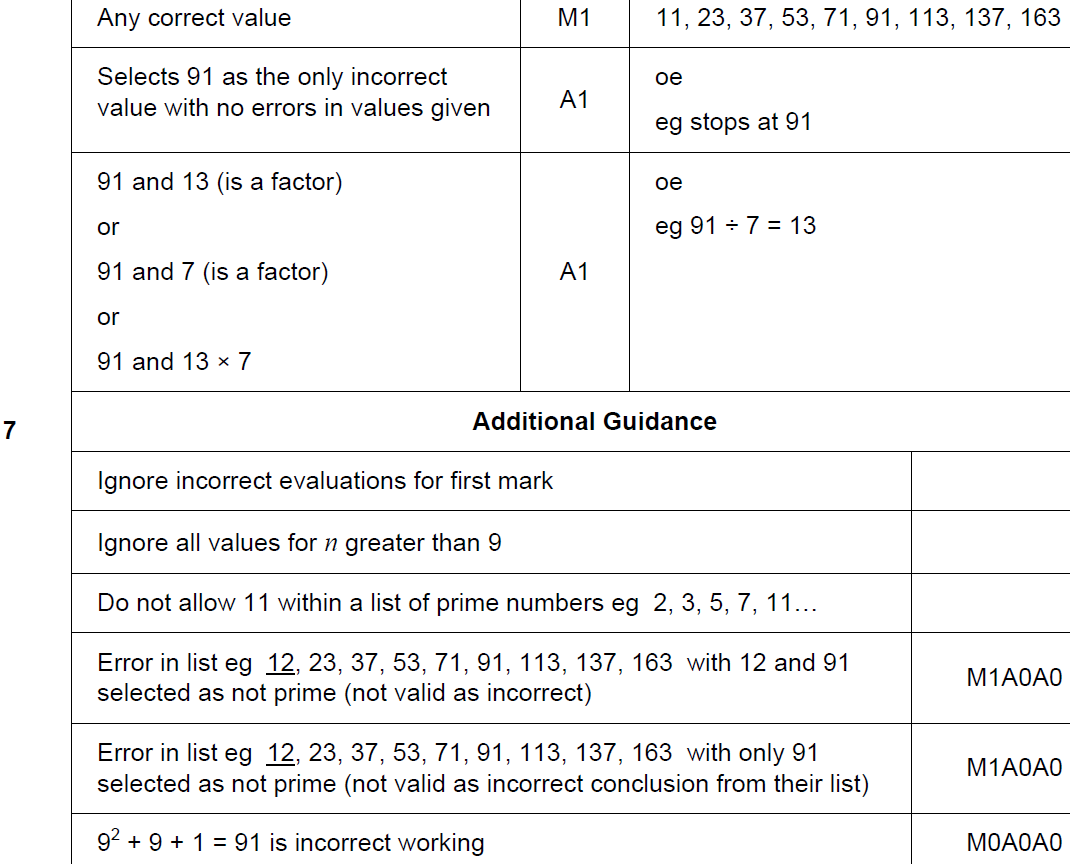 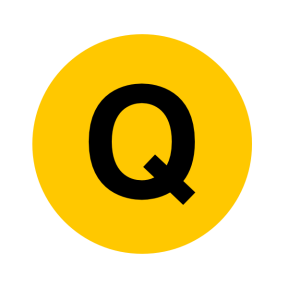 SAM 1H Q11
Properties of Numbers
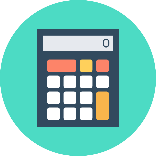 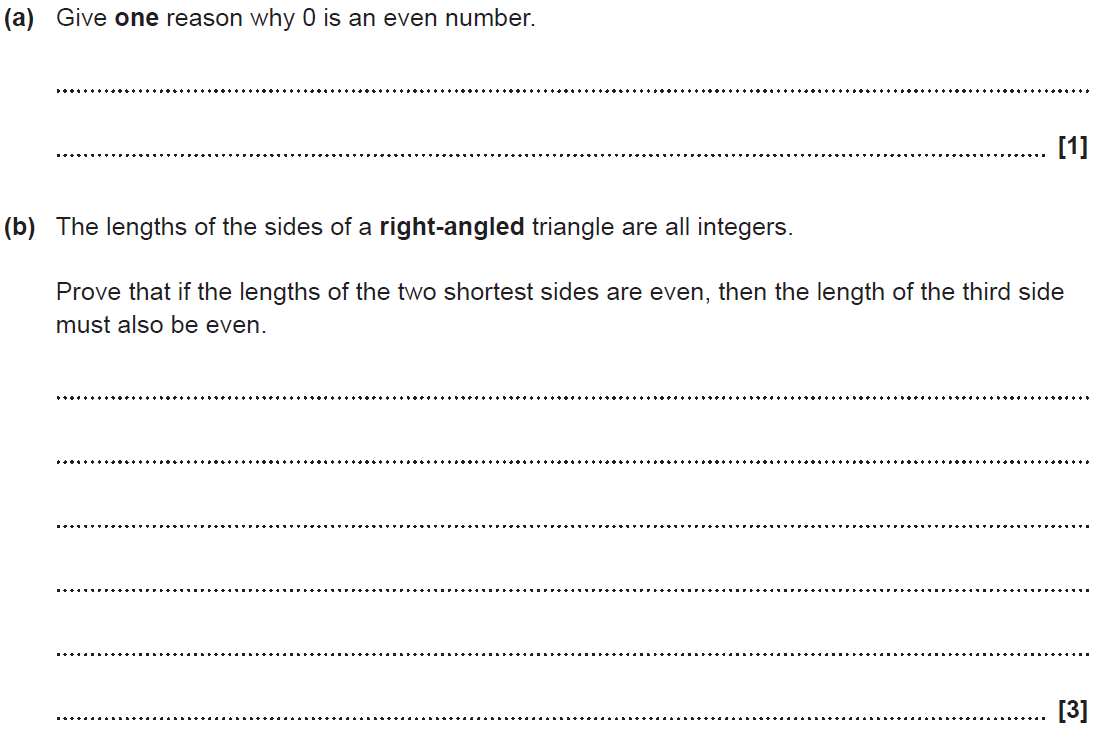 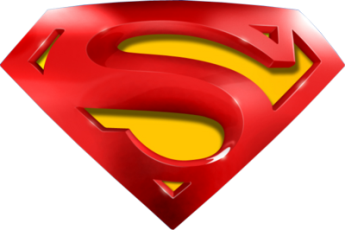 SAM 1H Q11
Properties of Numbers
A
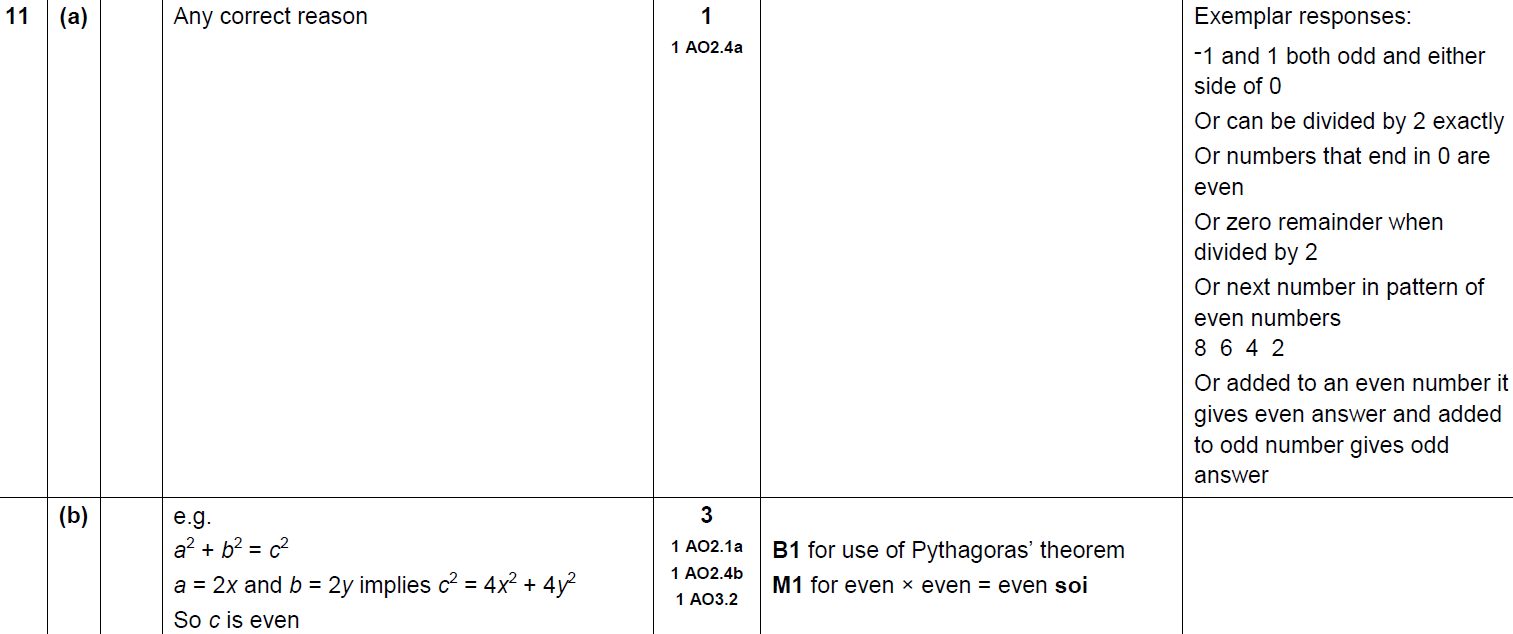 B
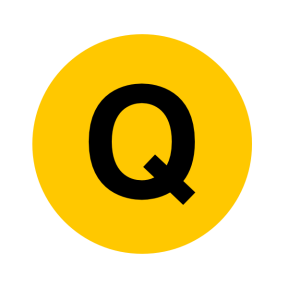 SAM 2H Q7
Properties of Numbers
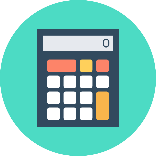 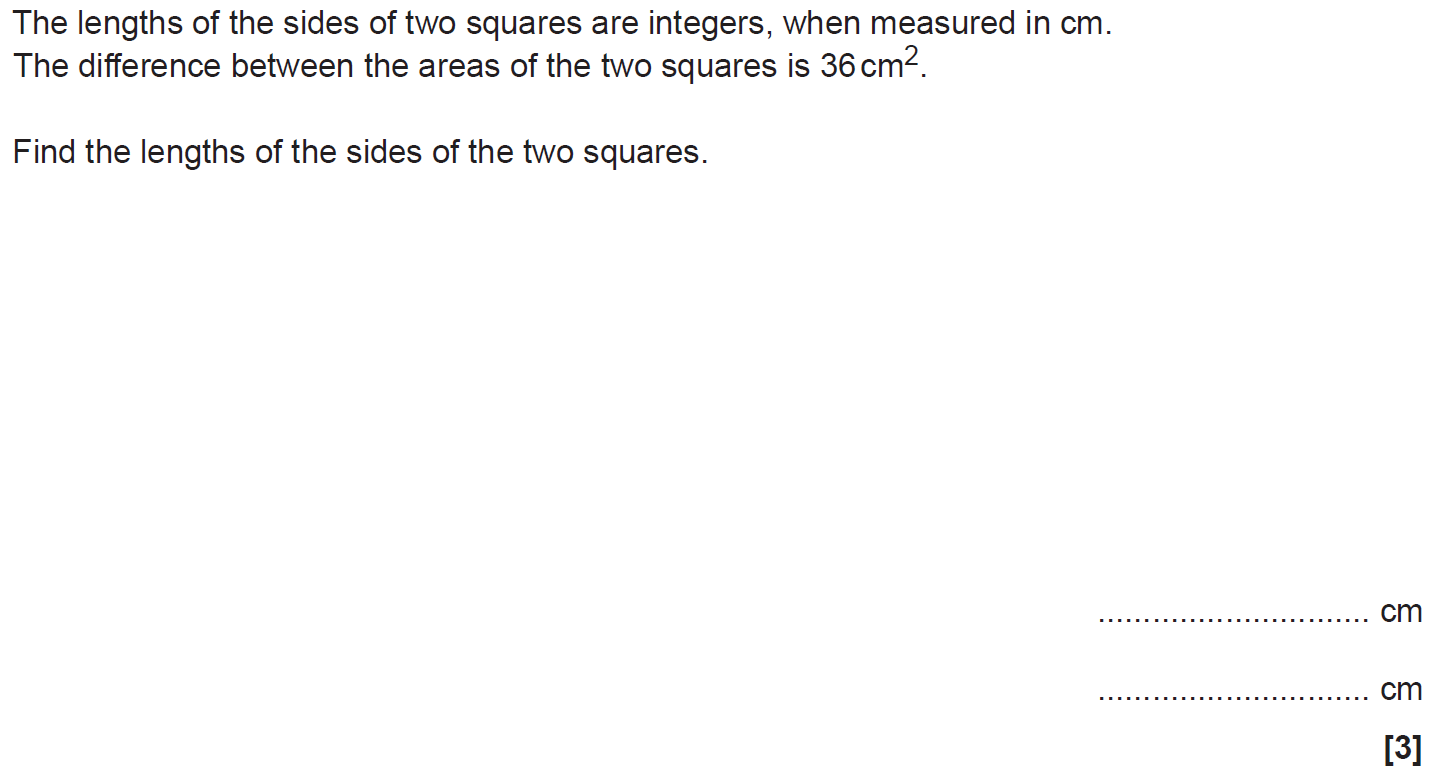 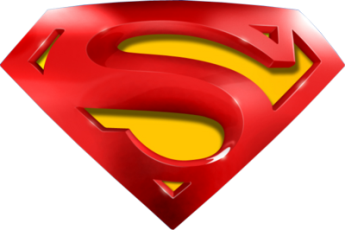 SAM 2H Q7
Properties of Numbers
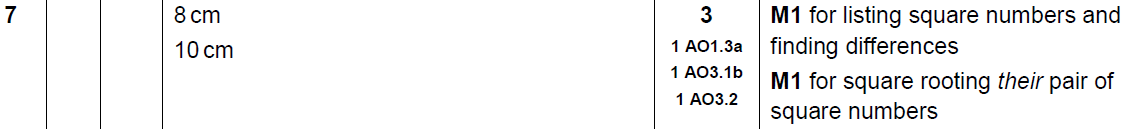 A
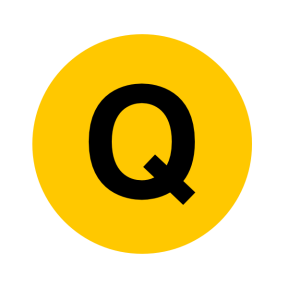 SAM 2H Q16
Properties of Numbers
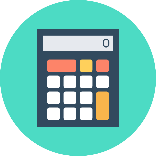 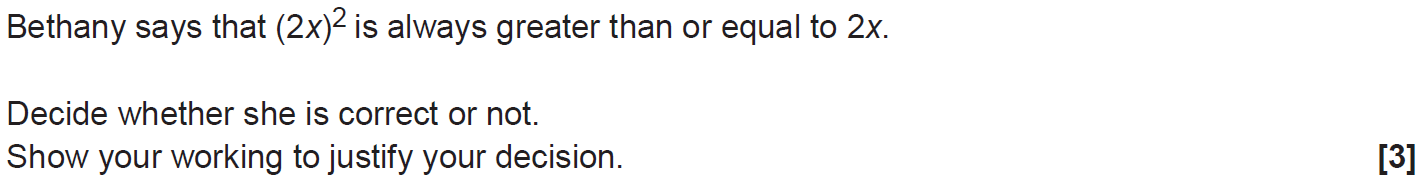 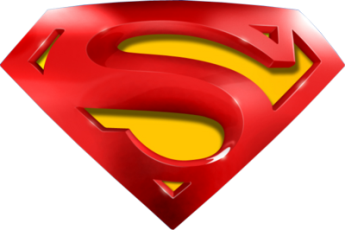 SAM 2H Q16
Properties of Numbers
A
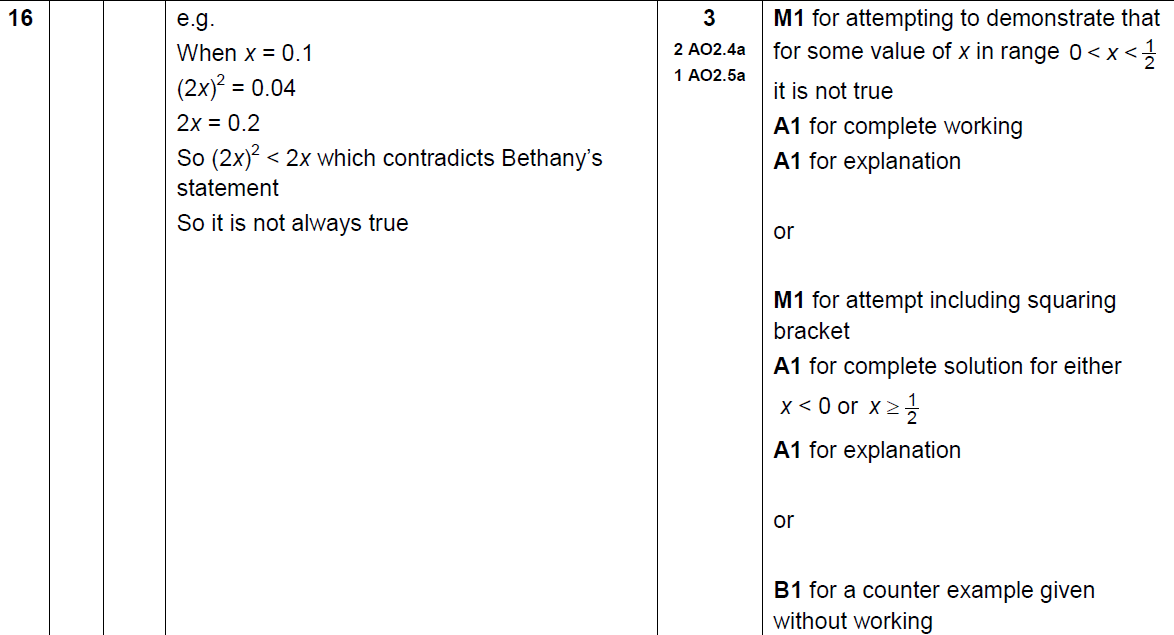 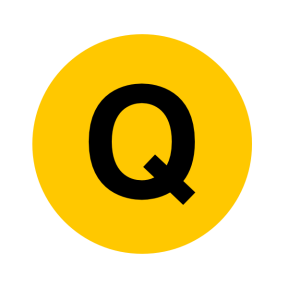 SAM 3H Q3
Properties of Numbers
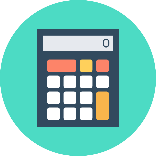 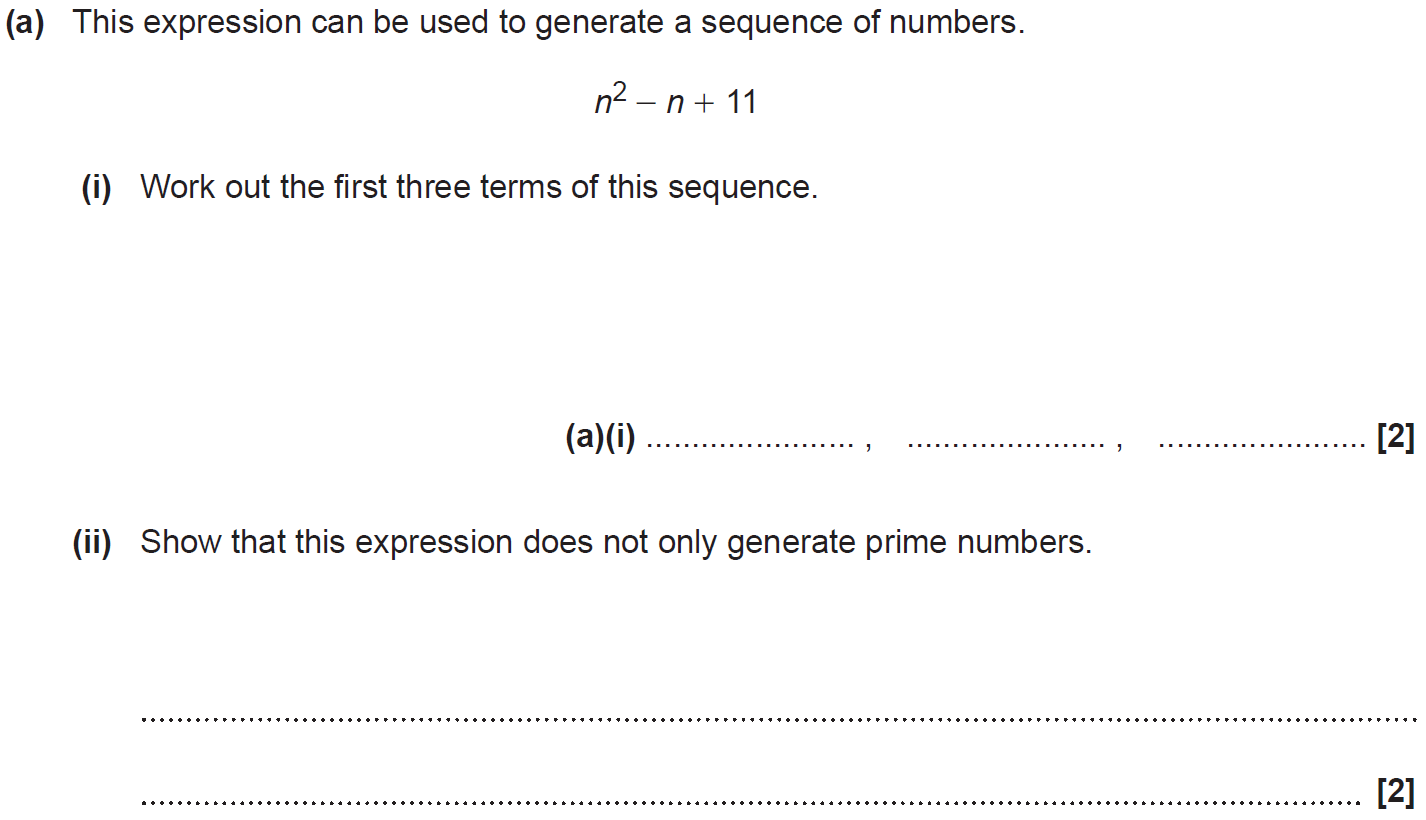 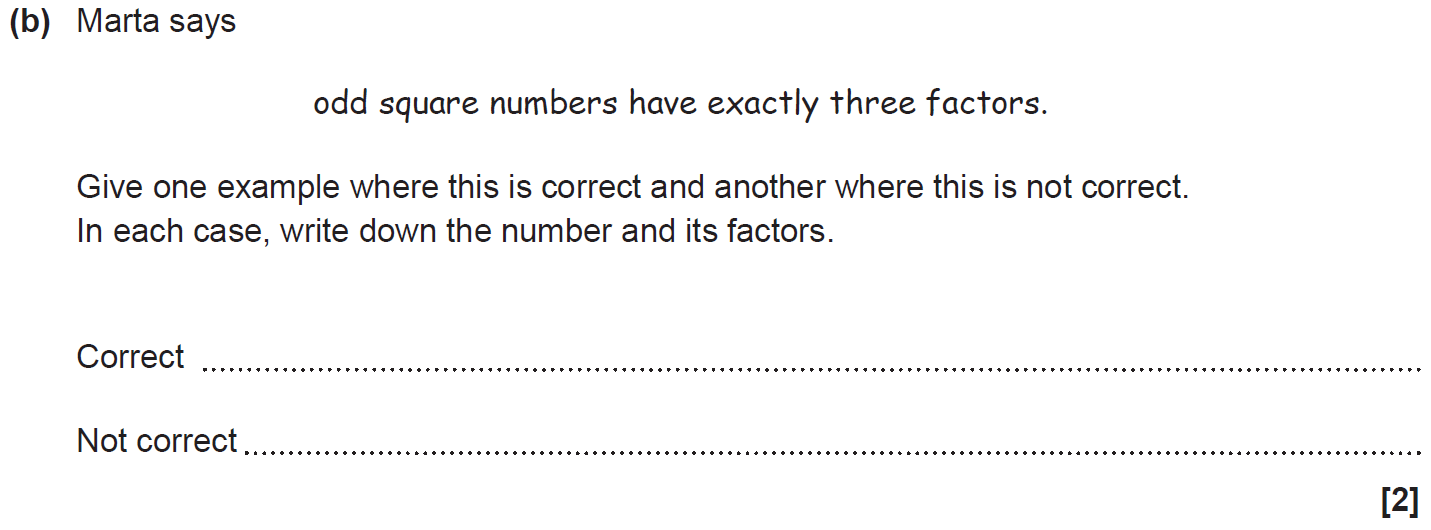 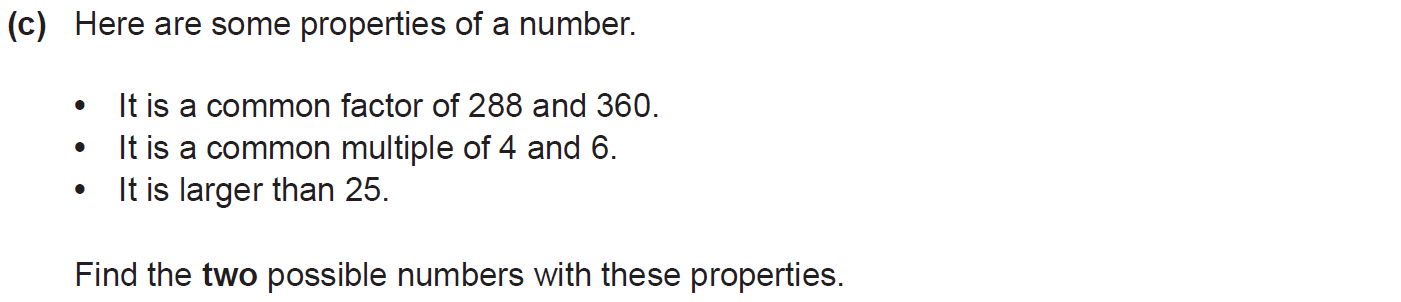 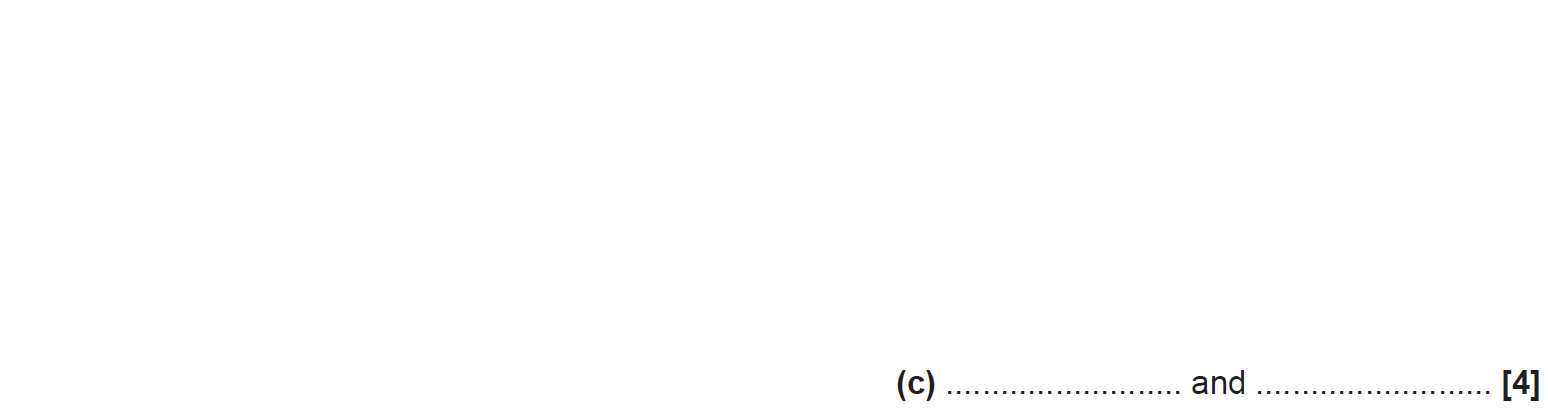 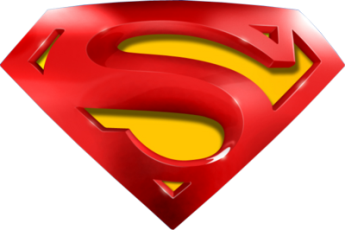 SAM 3H Q3
Properties of Numbers
A (i)
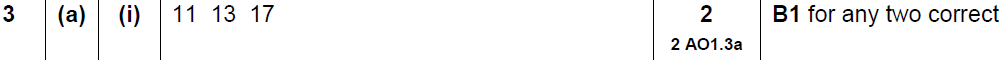 A (ii)
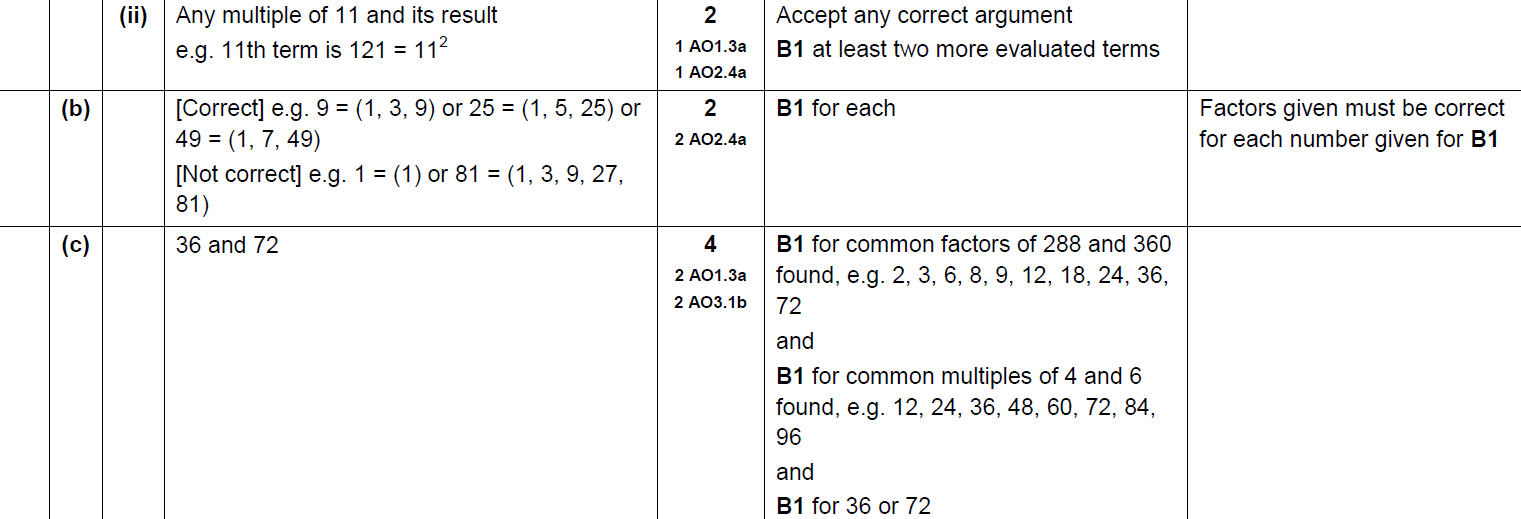 B
C
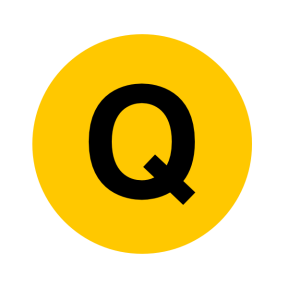 May 2017 1H Q3
Properties of Numbers
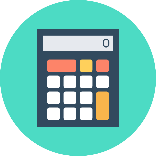 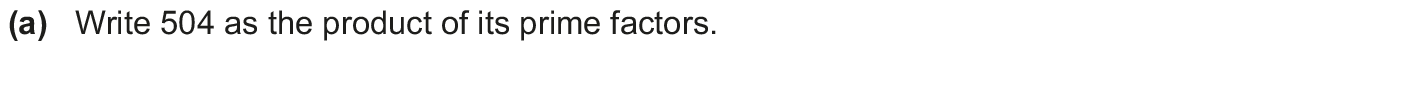 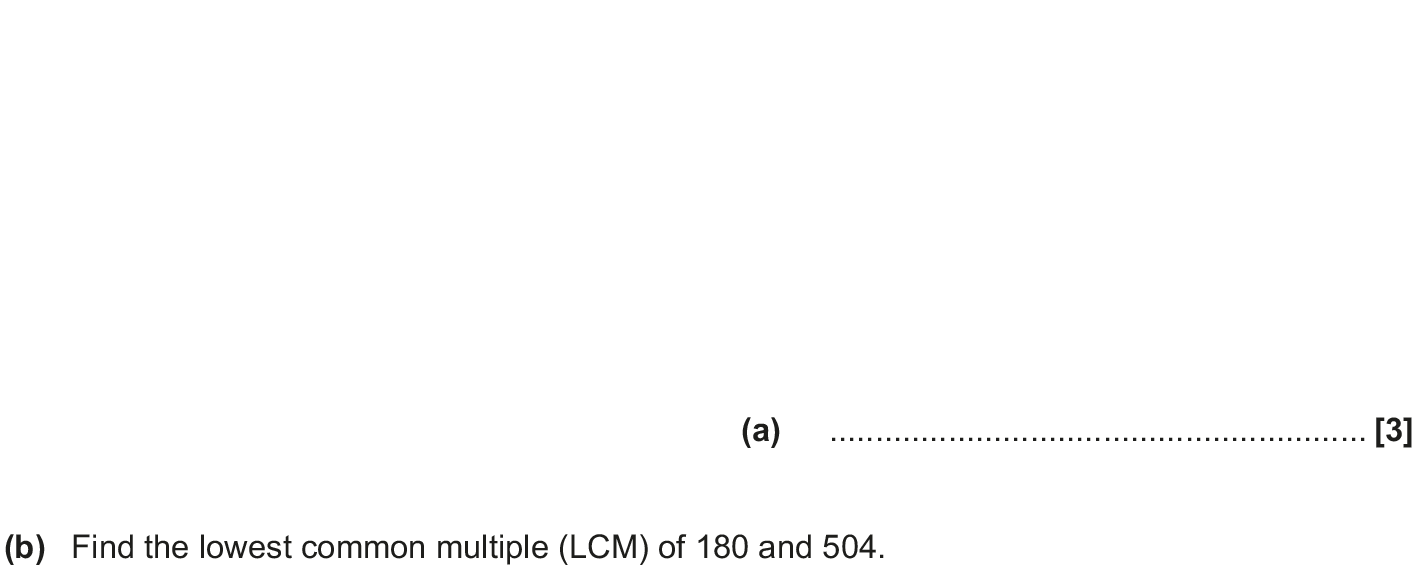 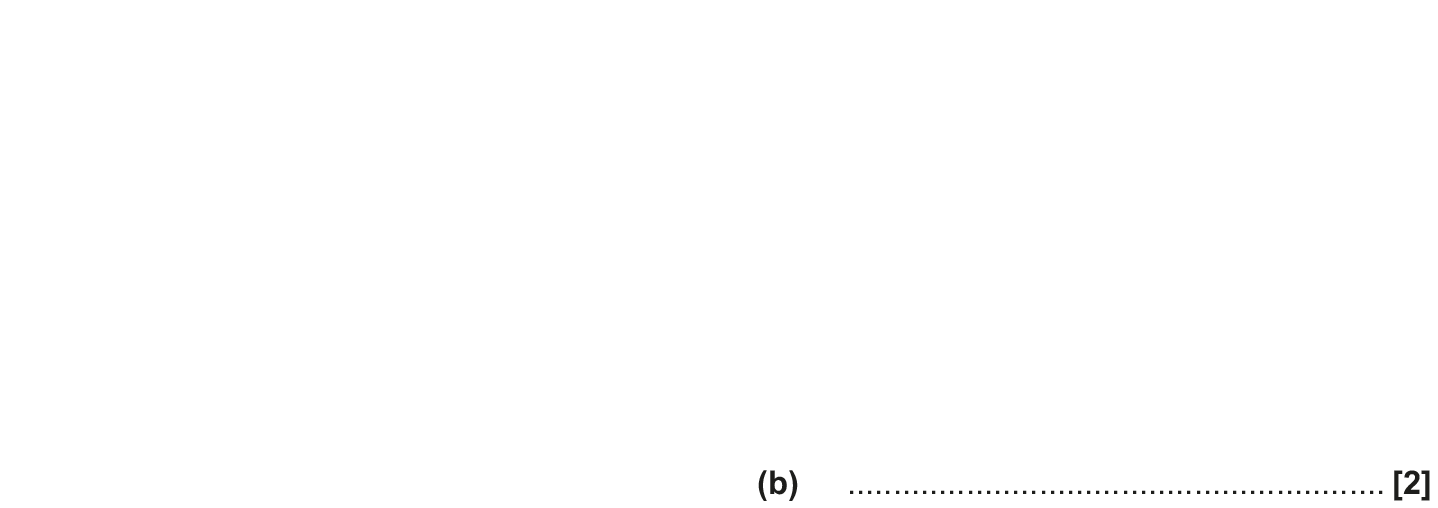 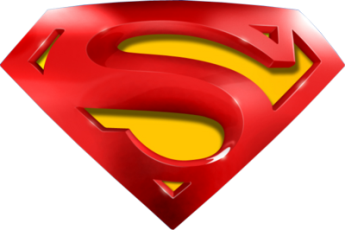 May 2017 1H Q3
Properties of Numbers
A
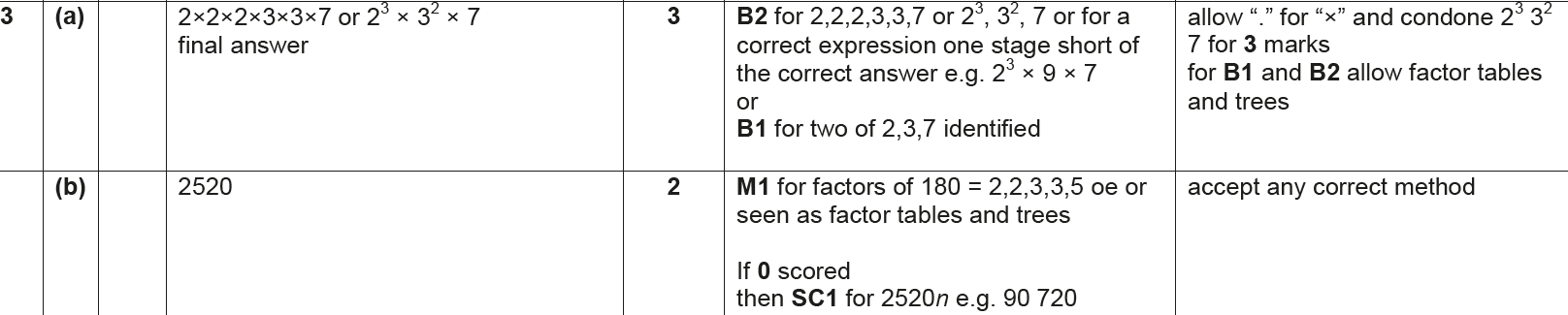 B
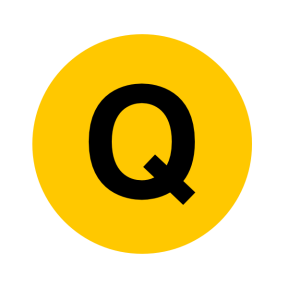 Nov 2017 2H Q3
Properties of Numbers
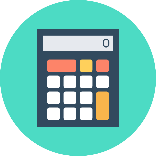 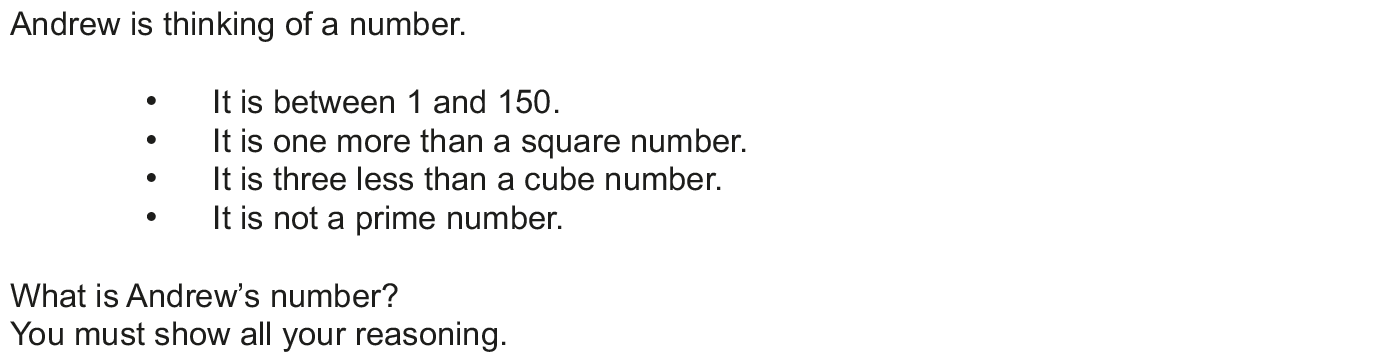 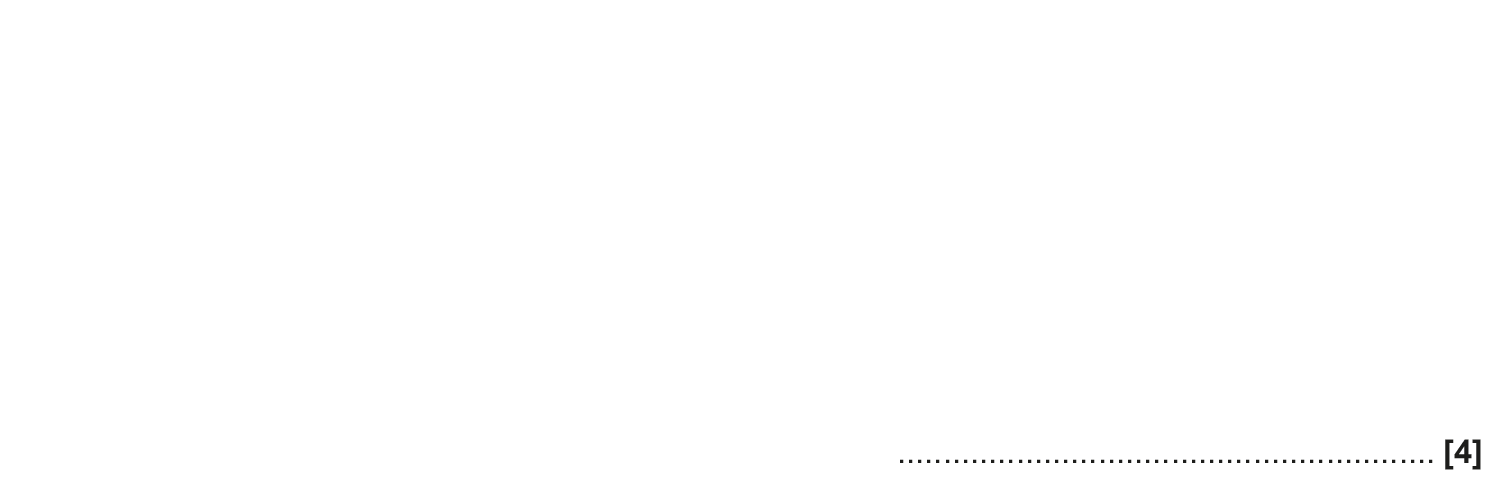 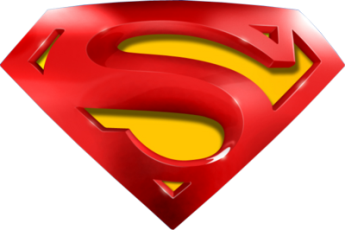 Nov 2017 2H Q3
Properties of Numbers
A
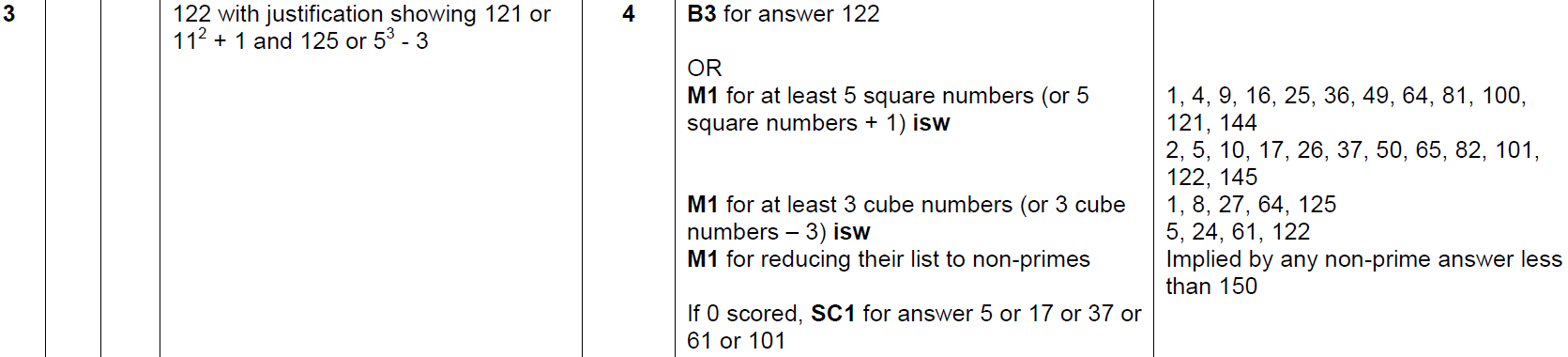 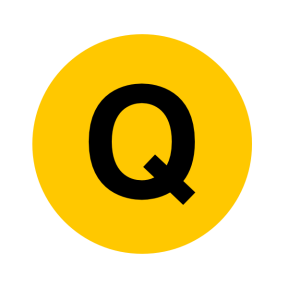 Nov 2017 3H Q2
Properties of Numbers
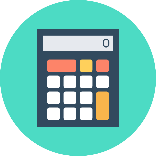 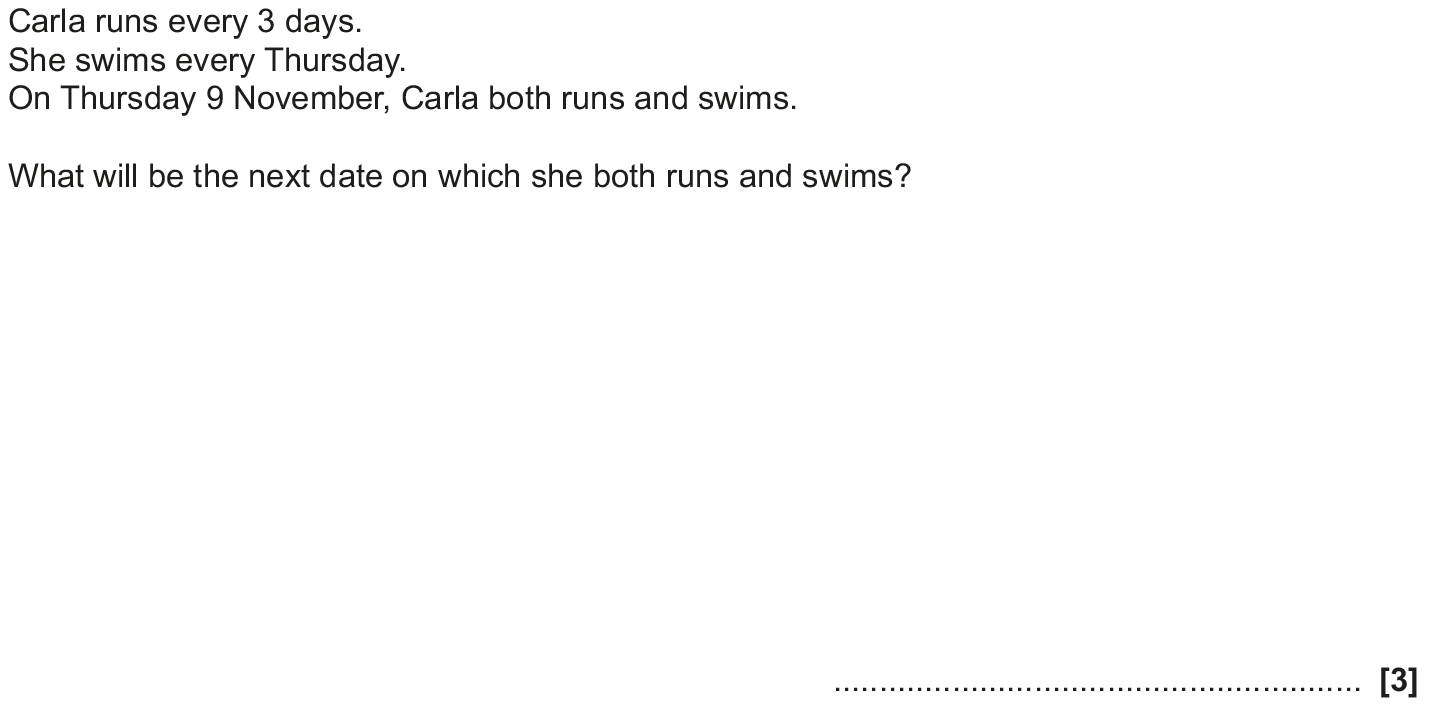 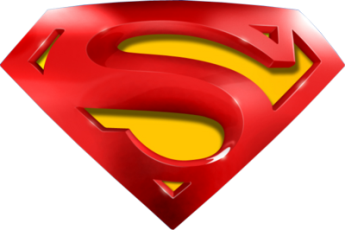 Nov 2017 3H Q2
Properties of Numbers
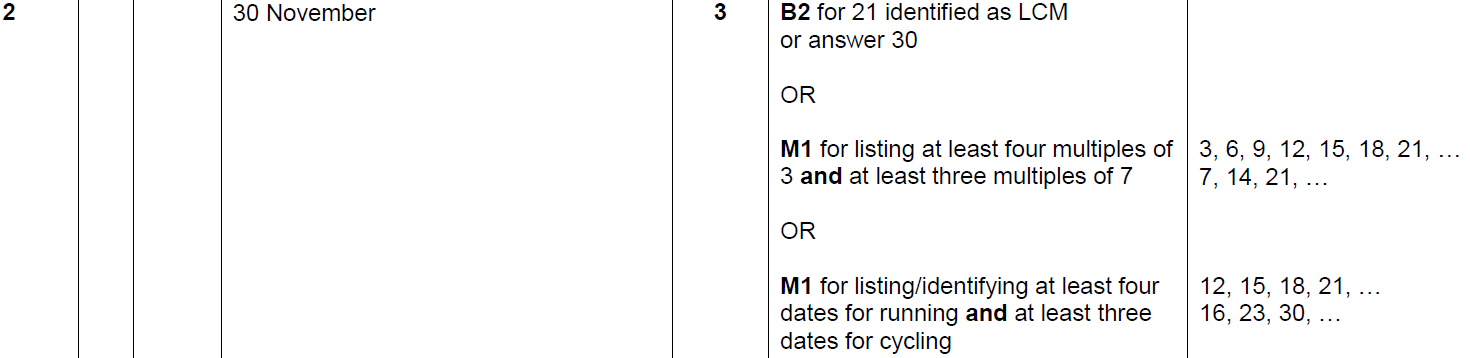 A
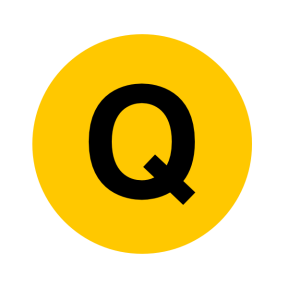 May 2018 1H Q3
Properties of Numbers
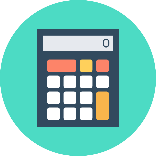 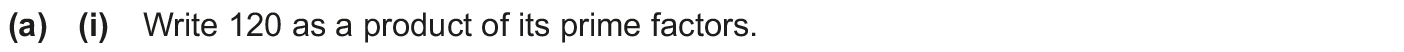 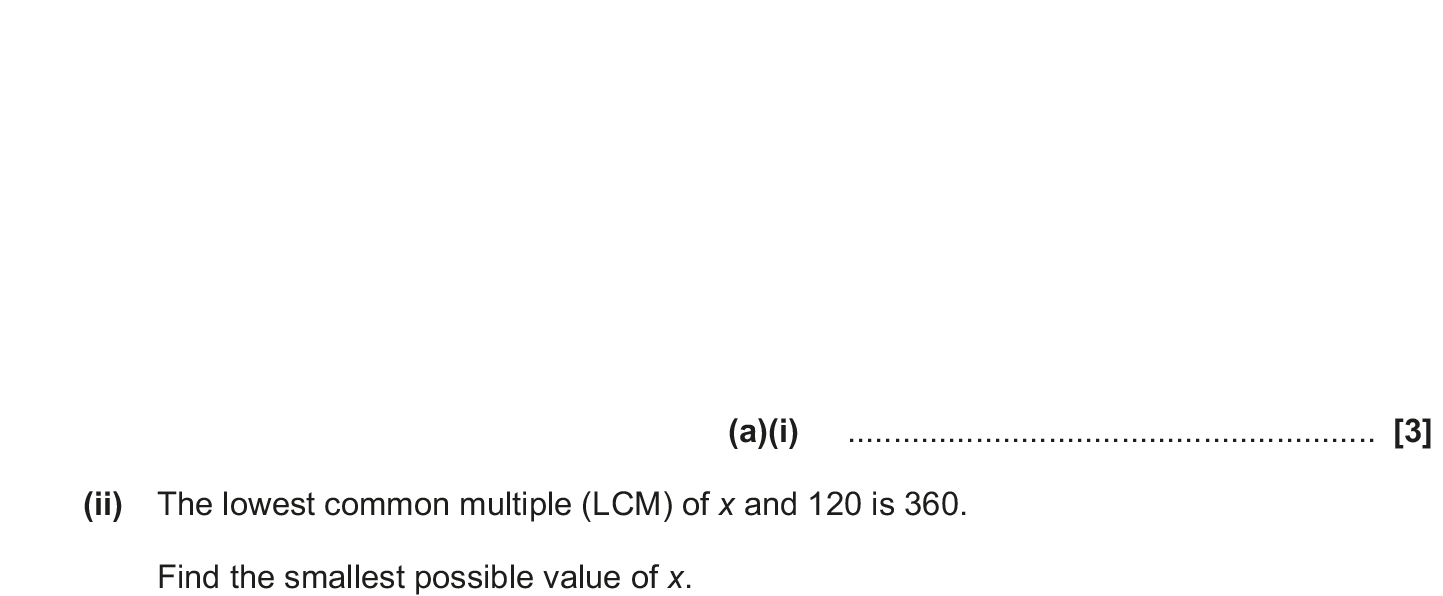 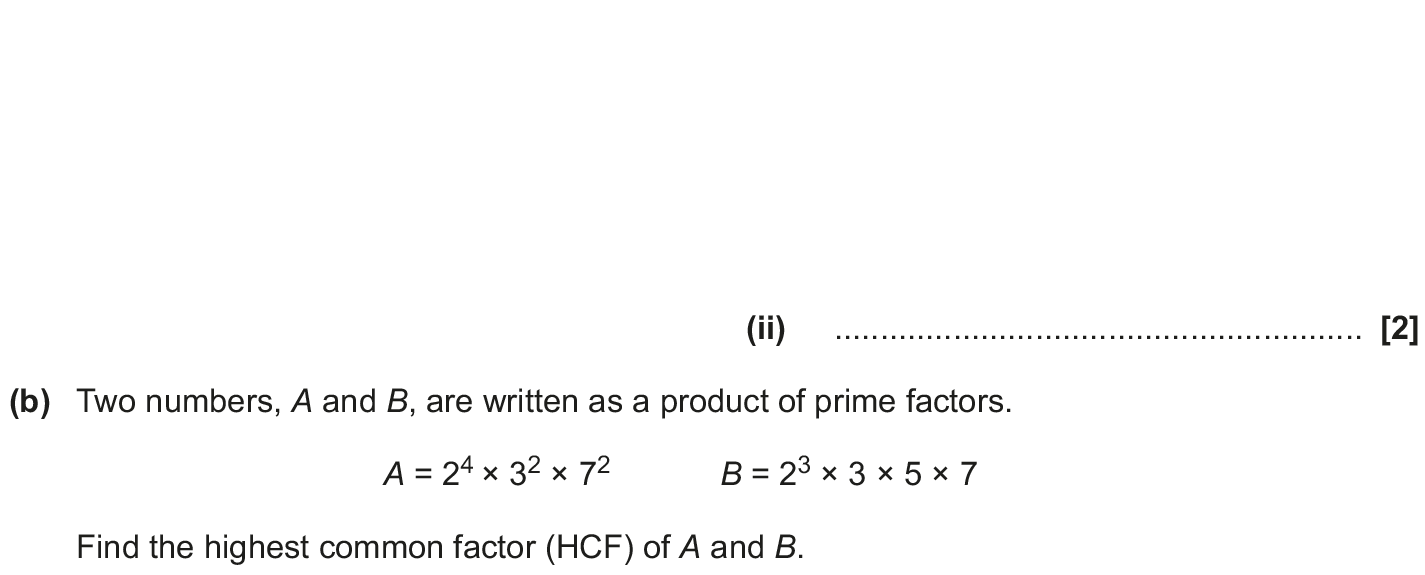 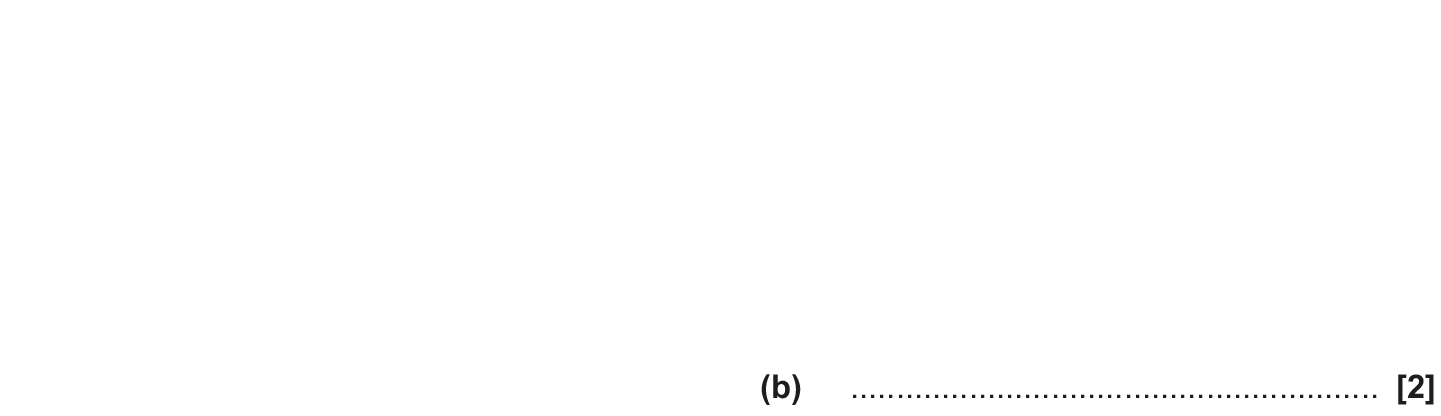 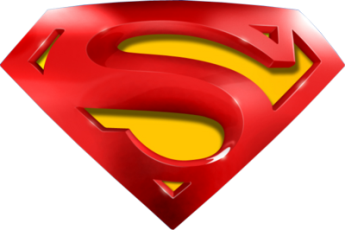 May 2018 1H Q3
Properties of Numbers
A (i)
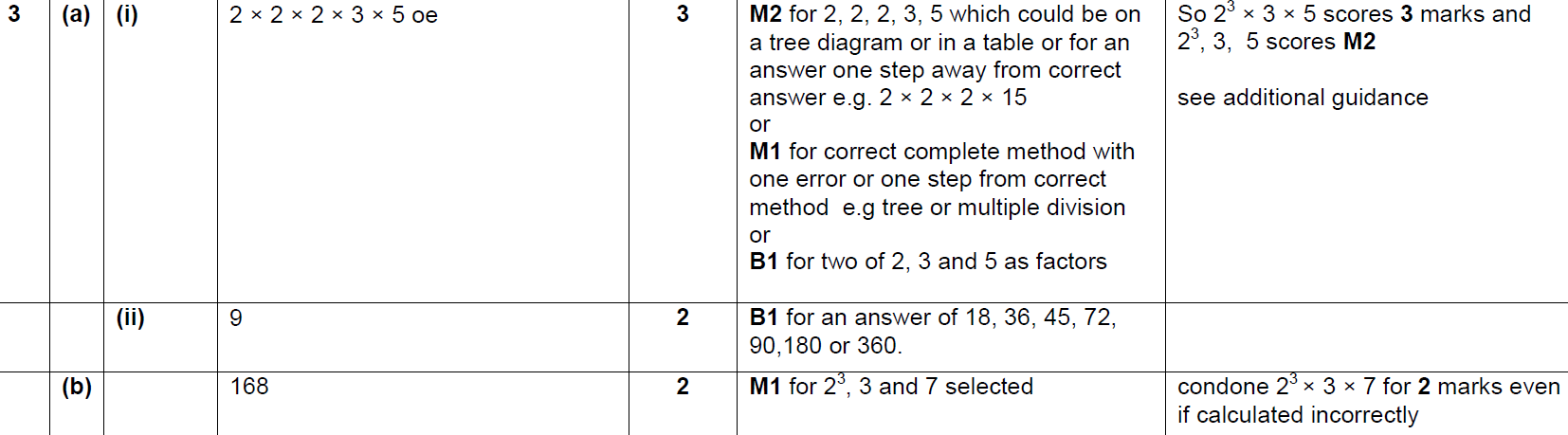 A (ii)
B
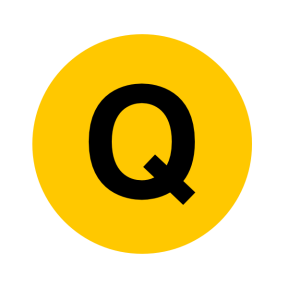 Nov 2018 1H Q8
Properties of Numbers
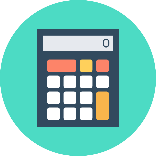 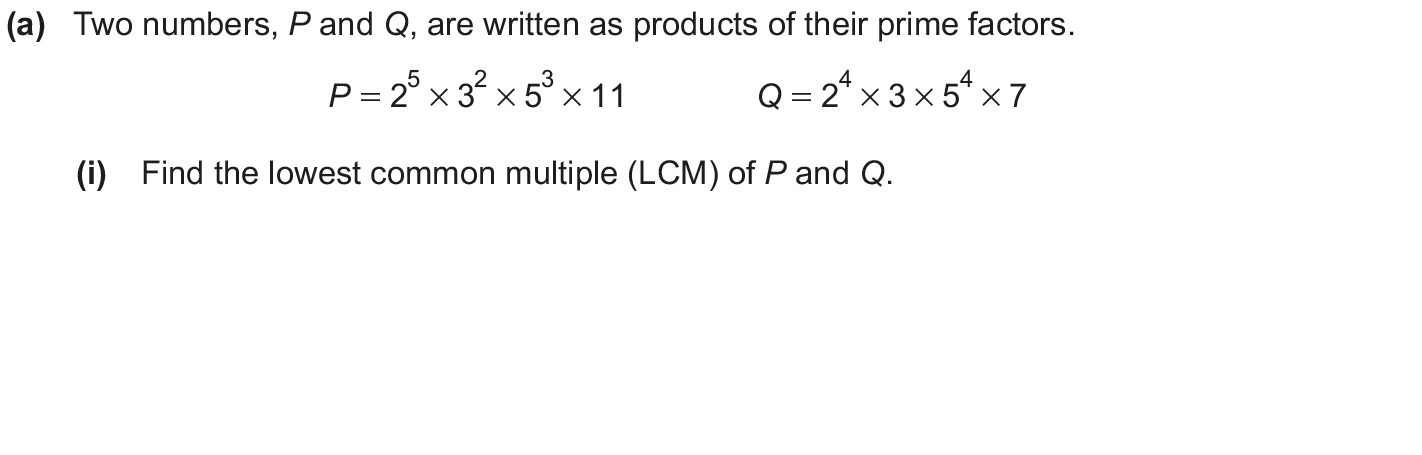 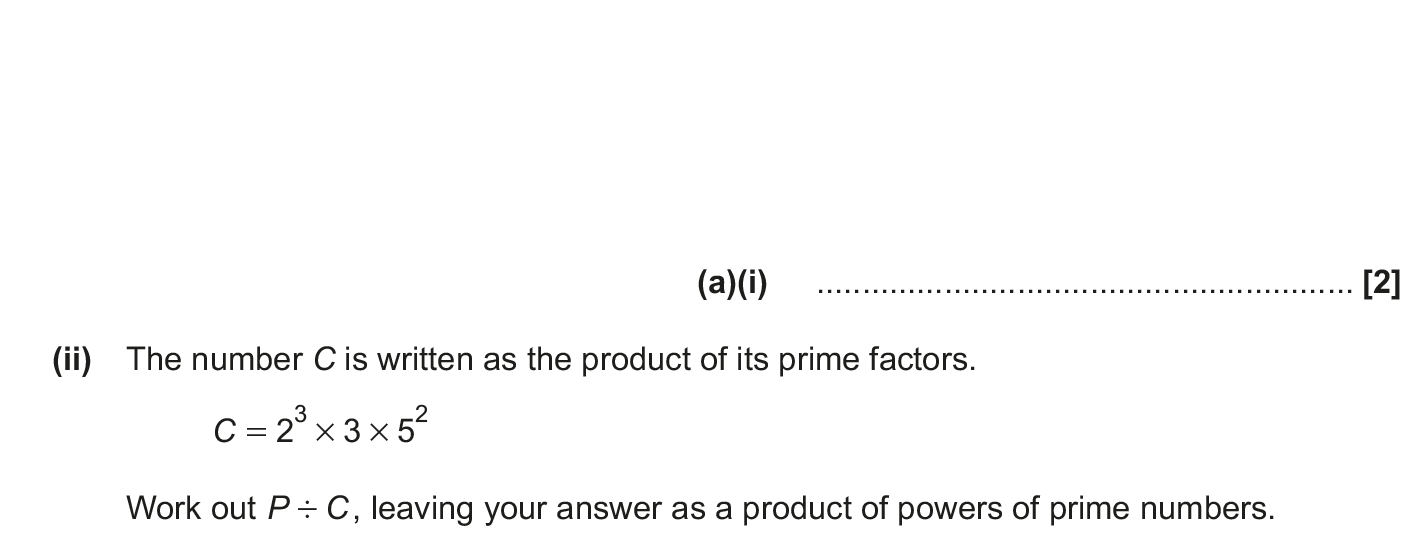 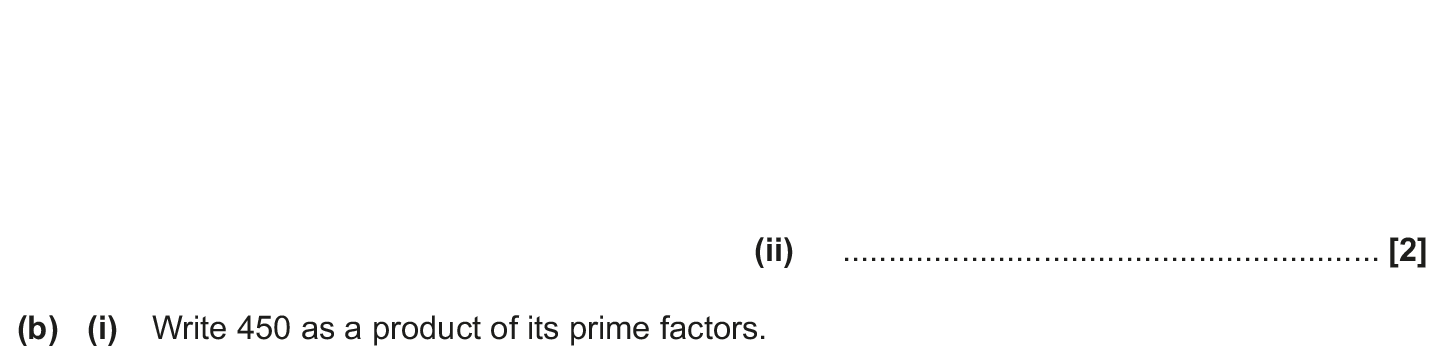 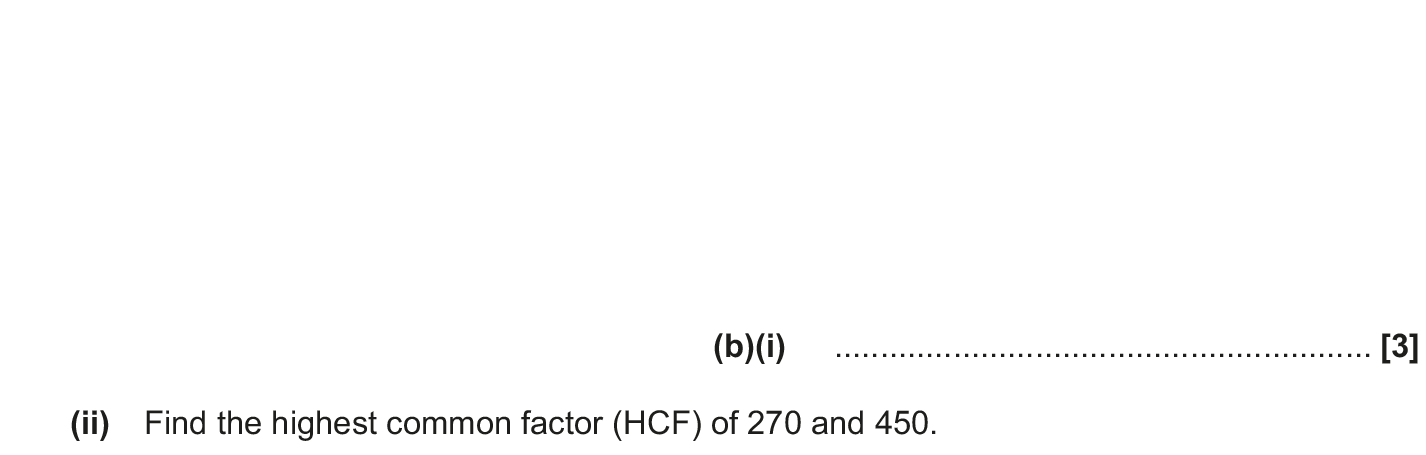 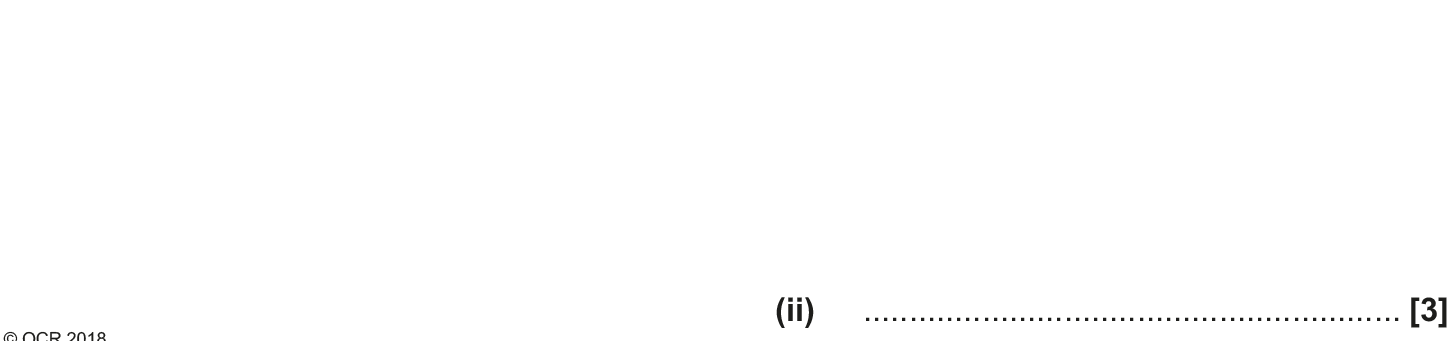 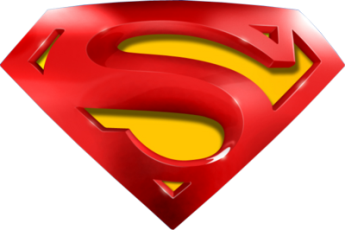 Nov 2018 1H Q8
Properties of Numbers
A (i)
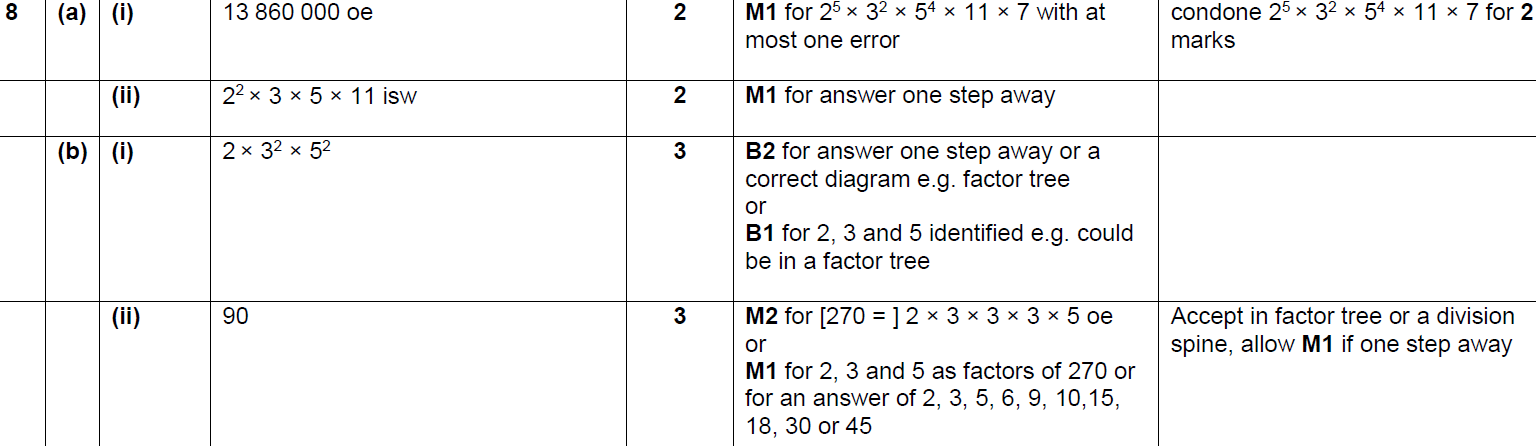 A (ii)
B (i)
B (ii)
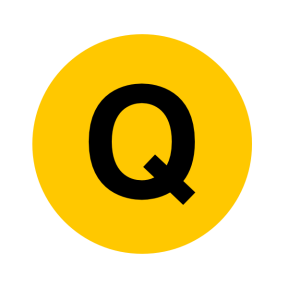